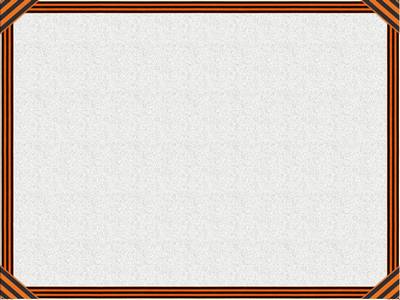 Проект:
«Не забудем их подвиг великий…»
МКОУ «Сызгинская ООШ»
Выполнили:   Сабиров Ренальд 8класс
                                             Павлов Вадим 8класс
Руководитель: Булатова С.В.
                                             учитель изобразительного искусства
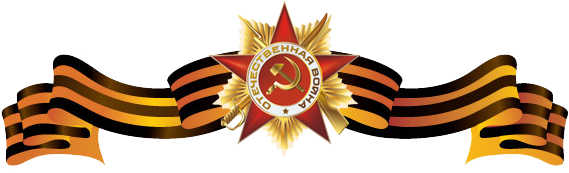 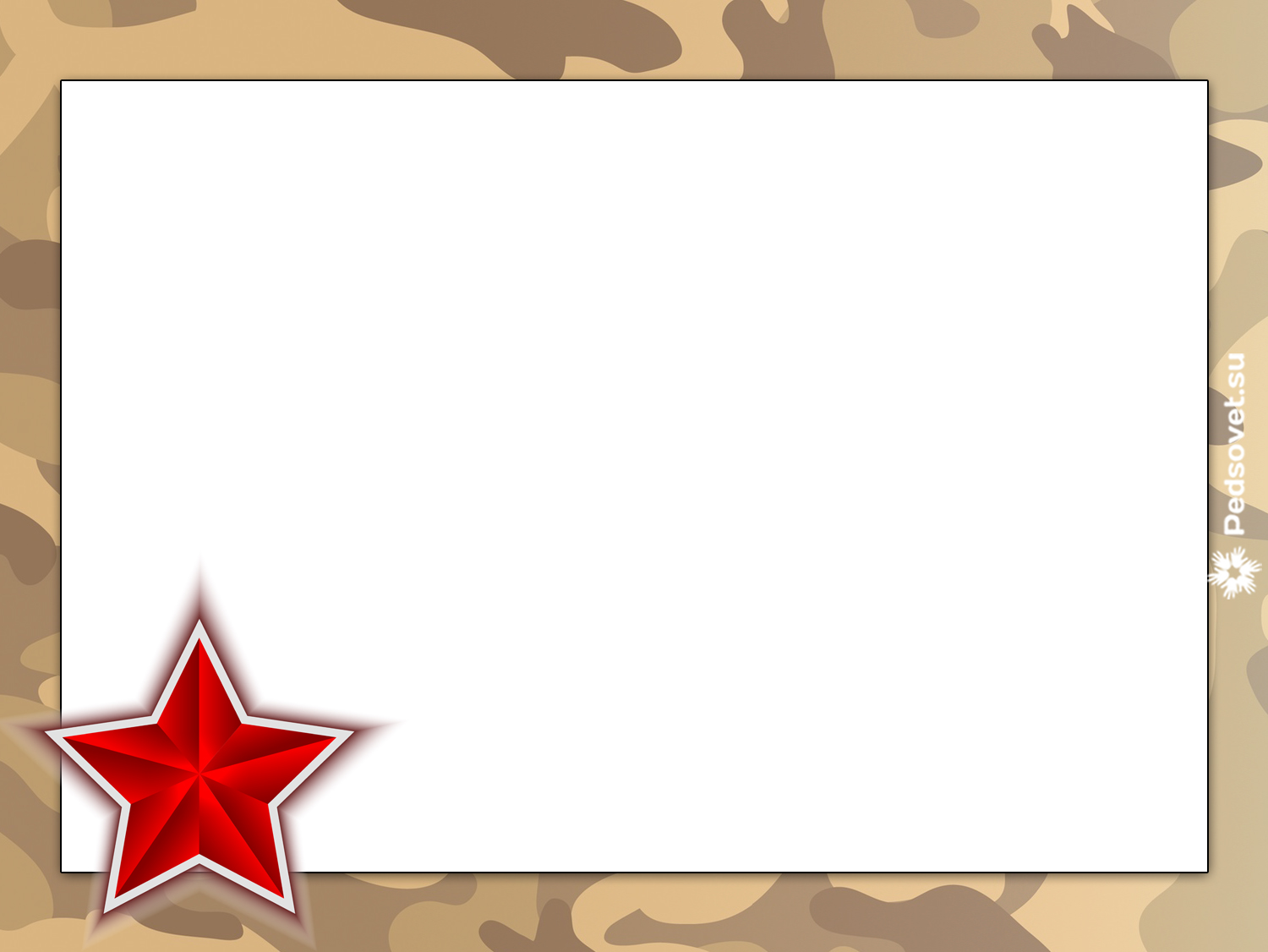 Конкурс  рисунков
 «Мы  наследники  Победы»
МКОУ «Сызгинская ООШ»
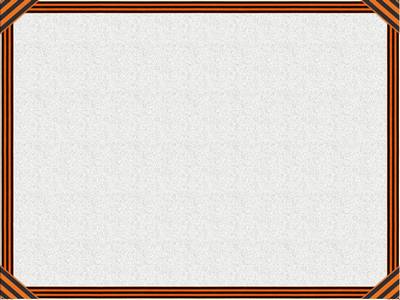 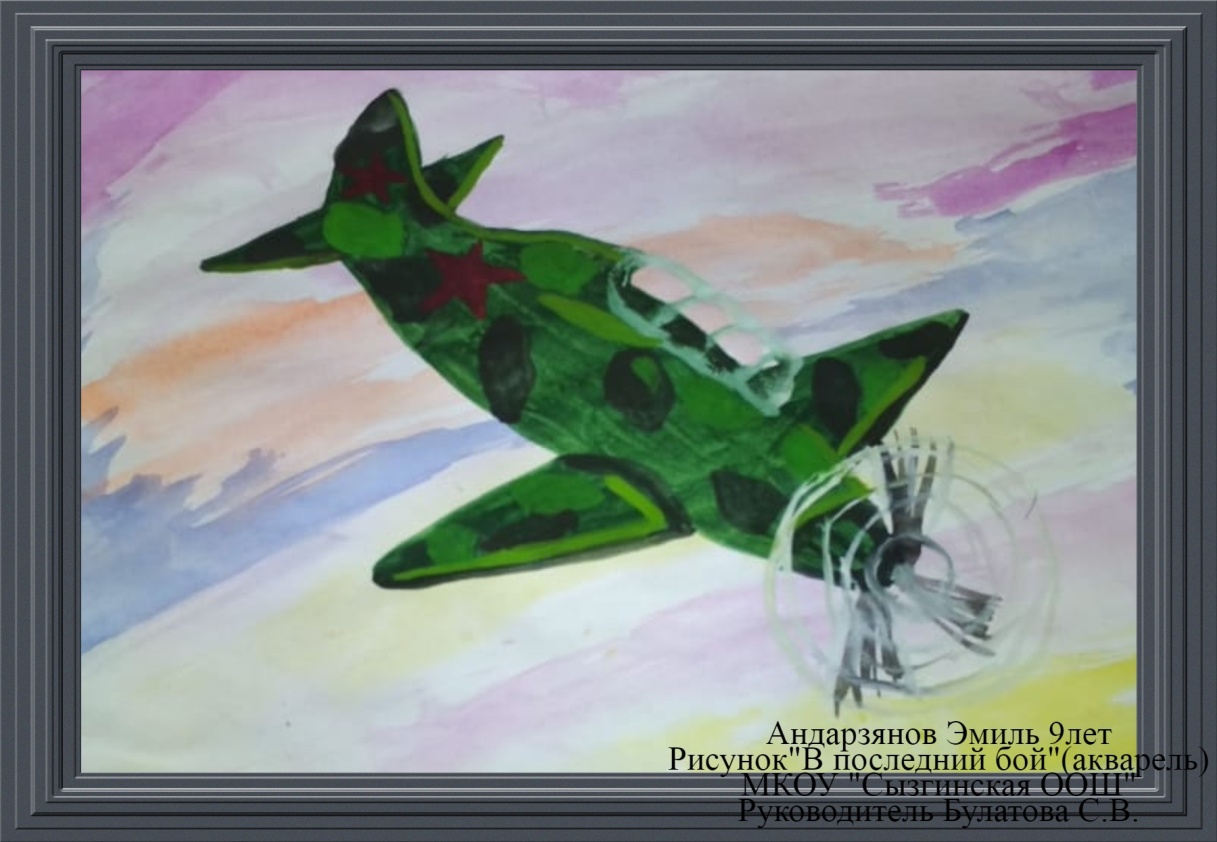 1941-1945гг.
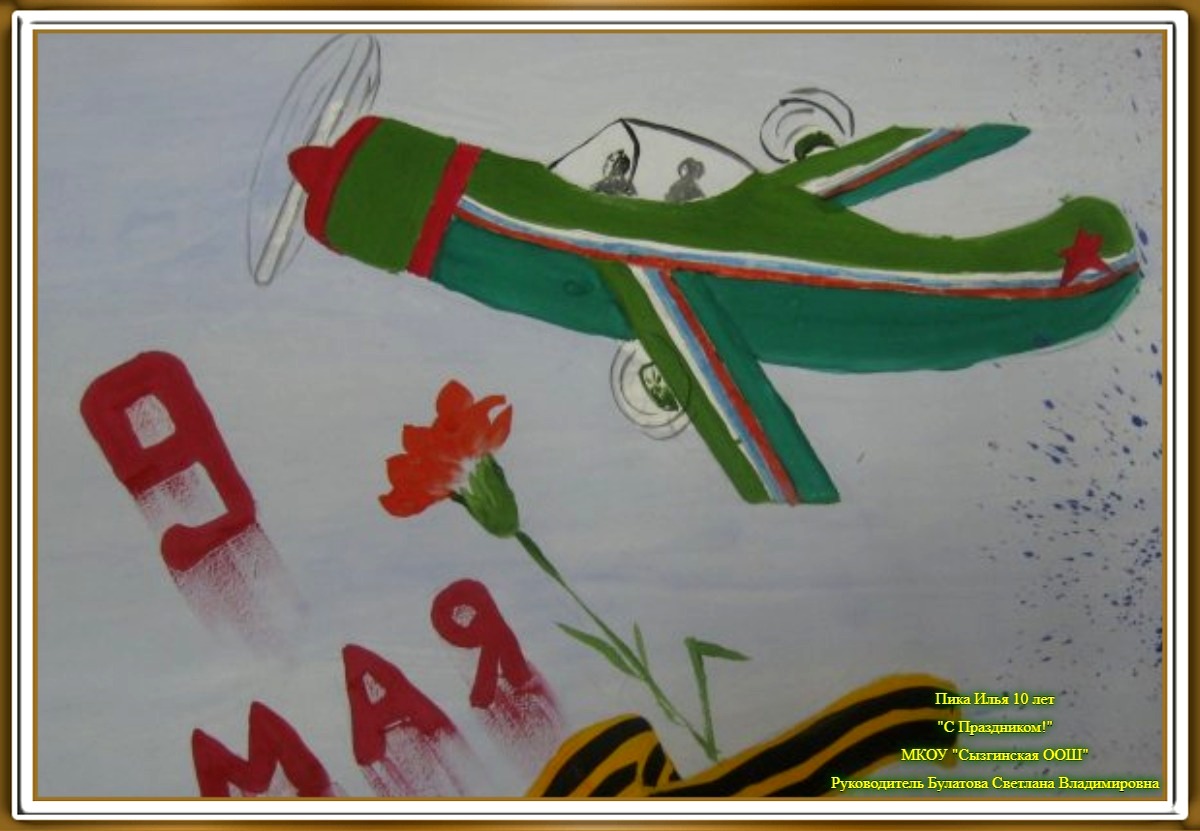 Война
 глазами  детей
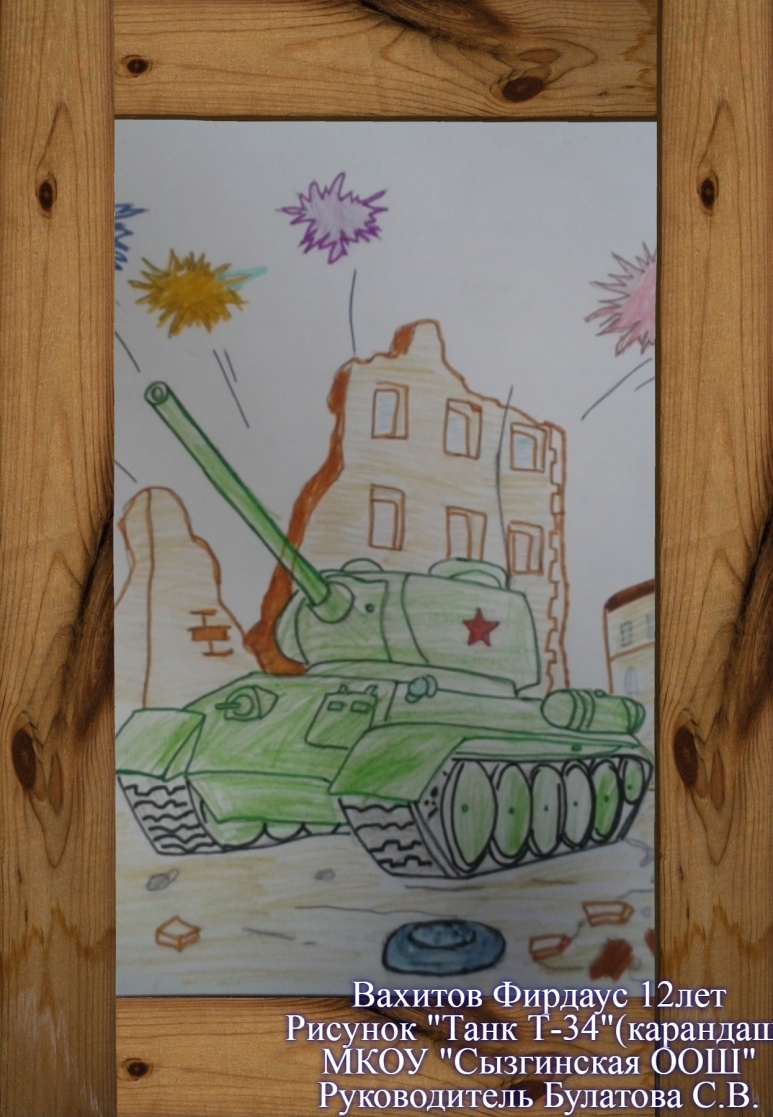 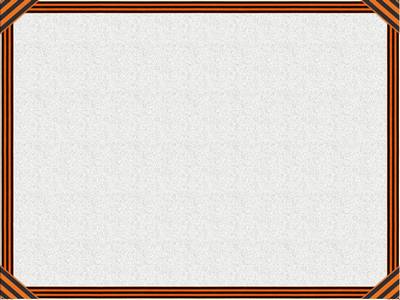 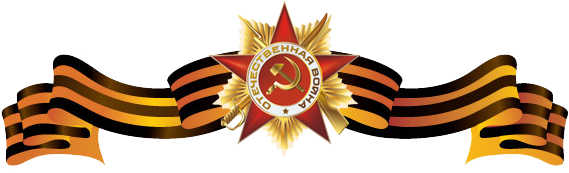 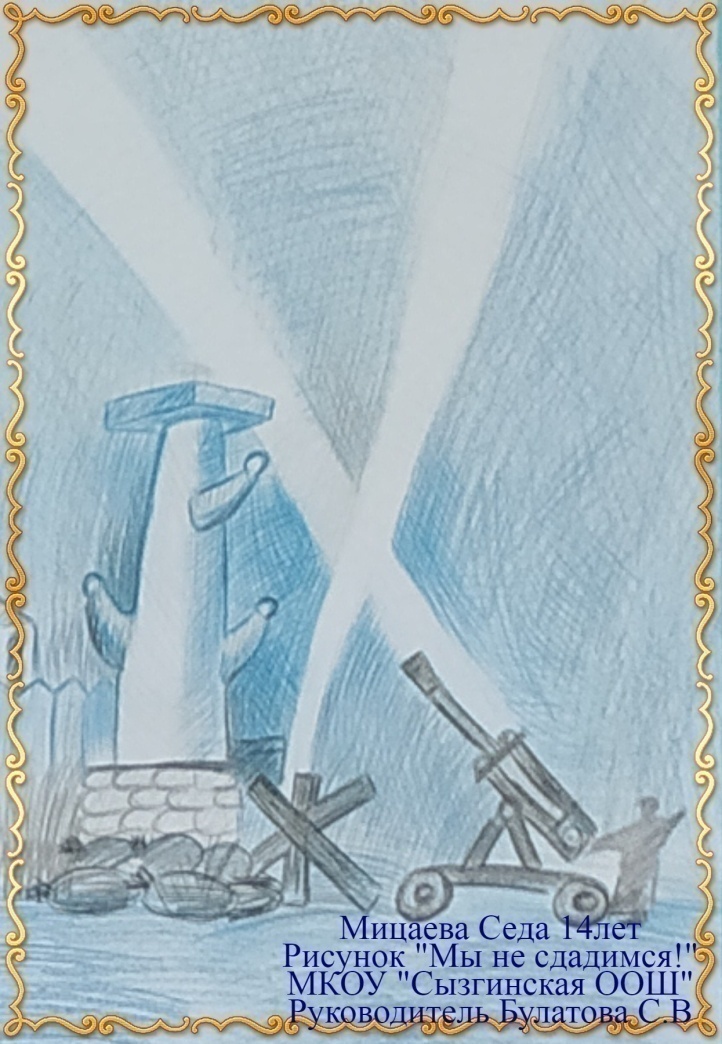 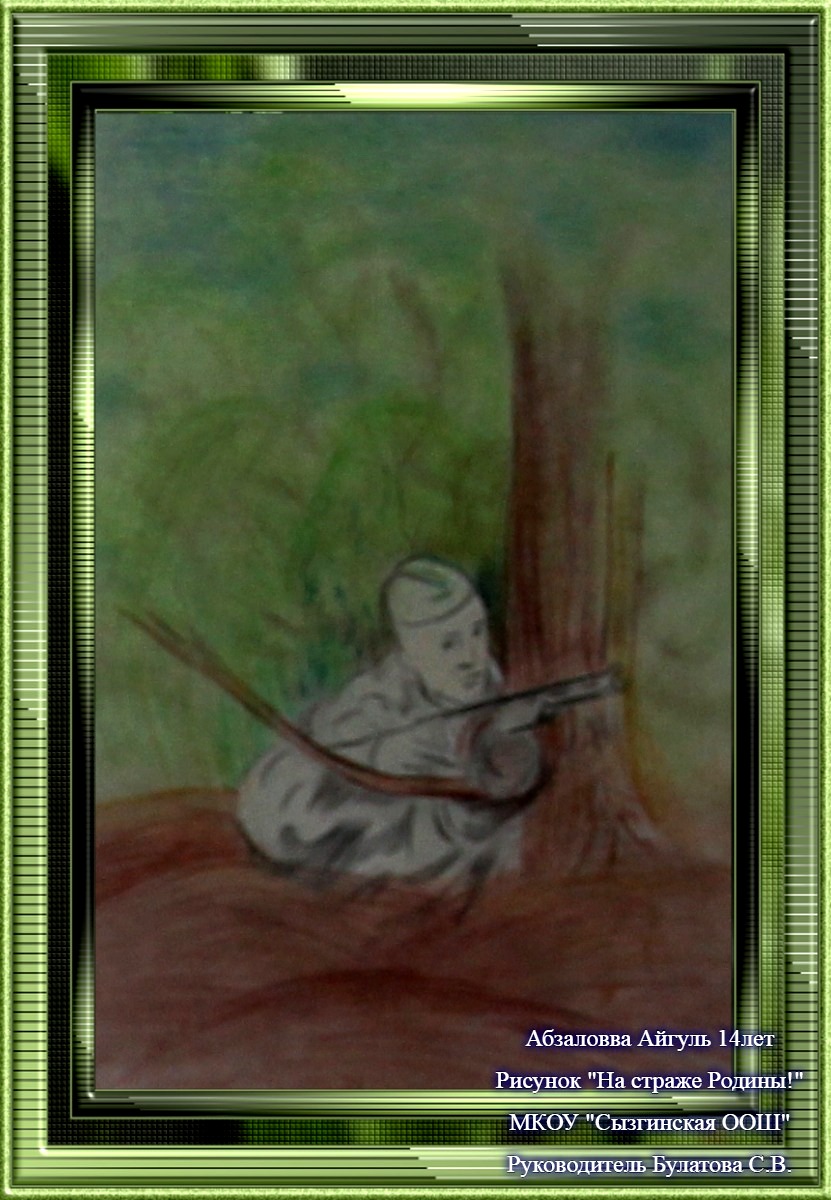 За Родину!
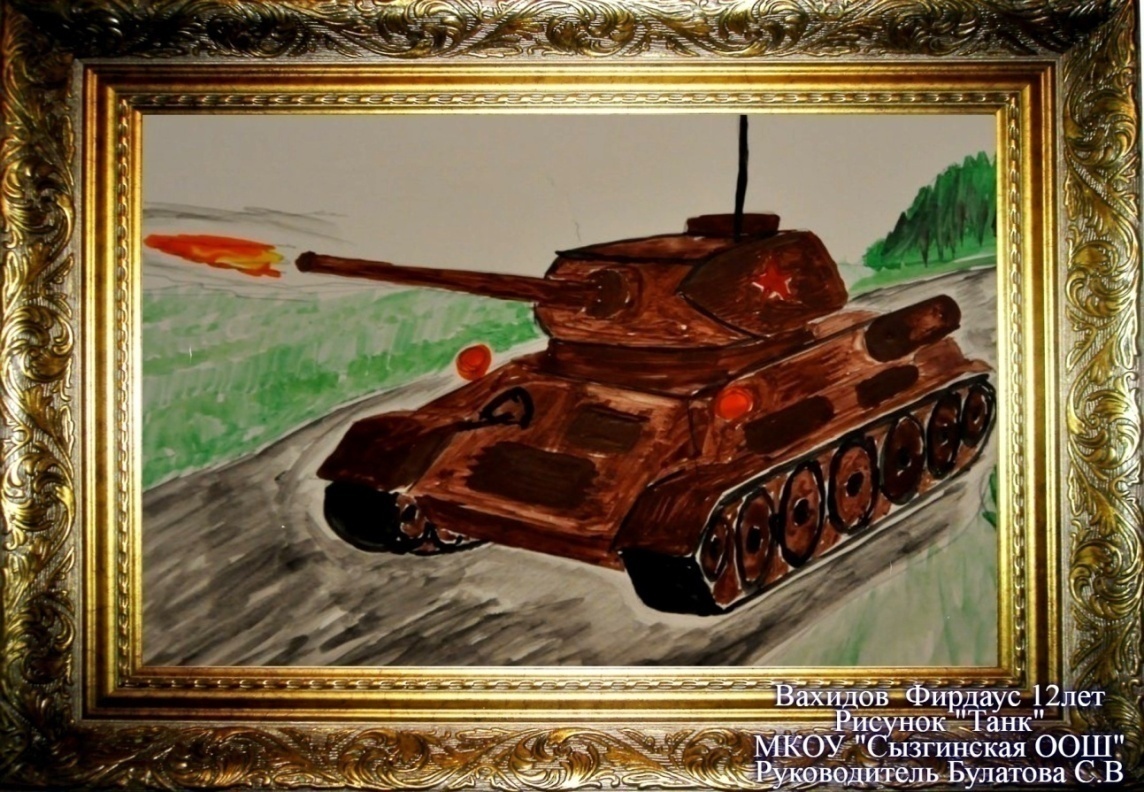 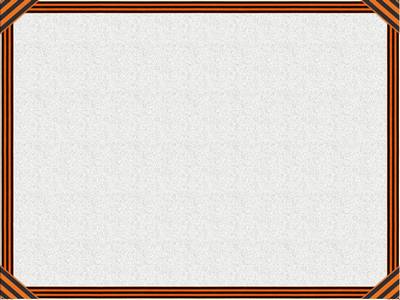 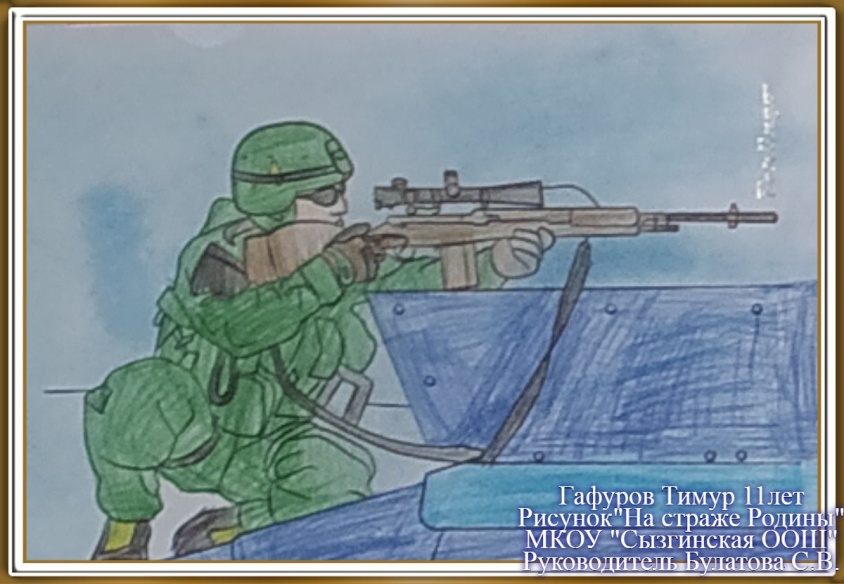 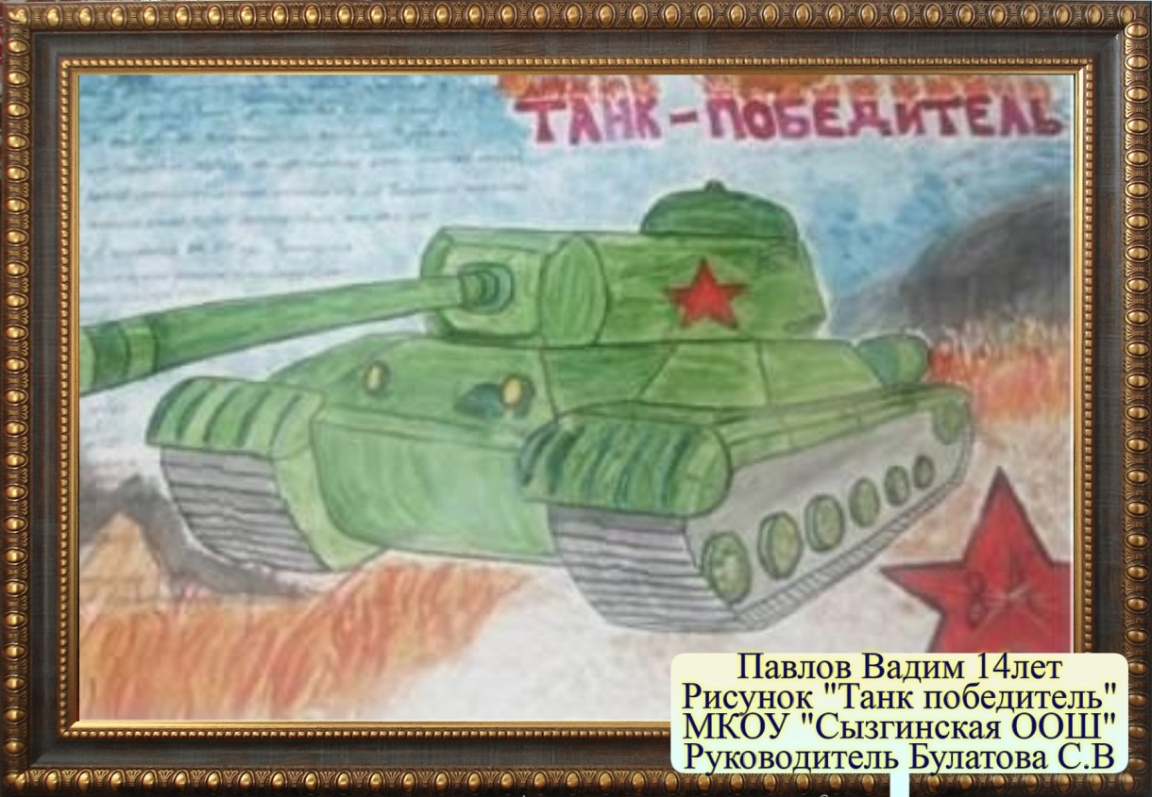 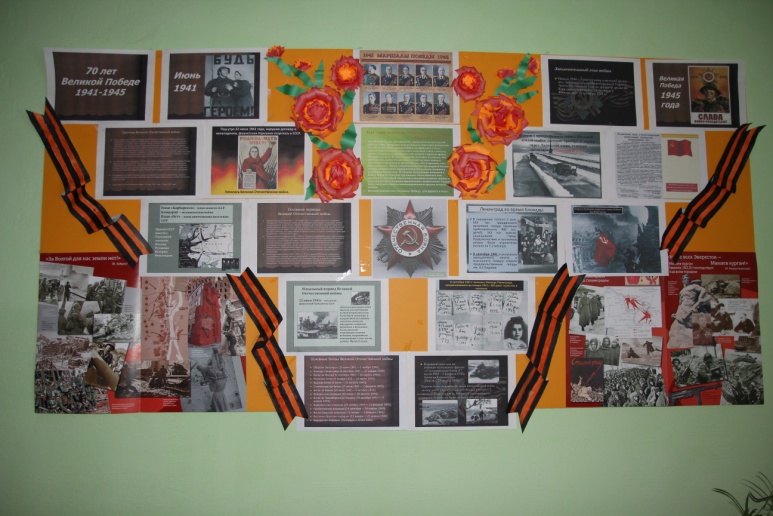 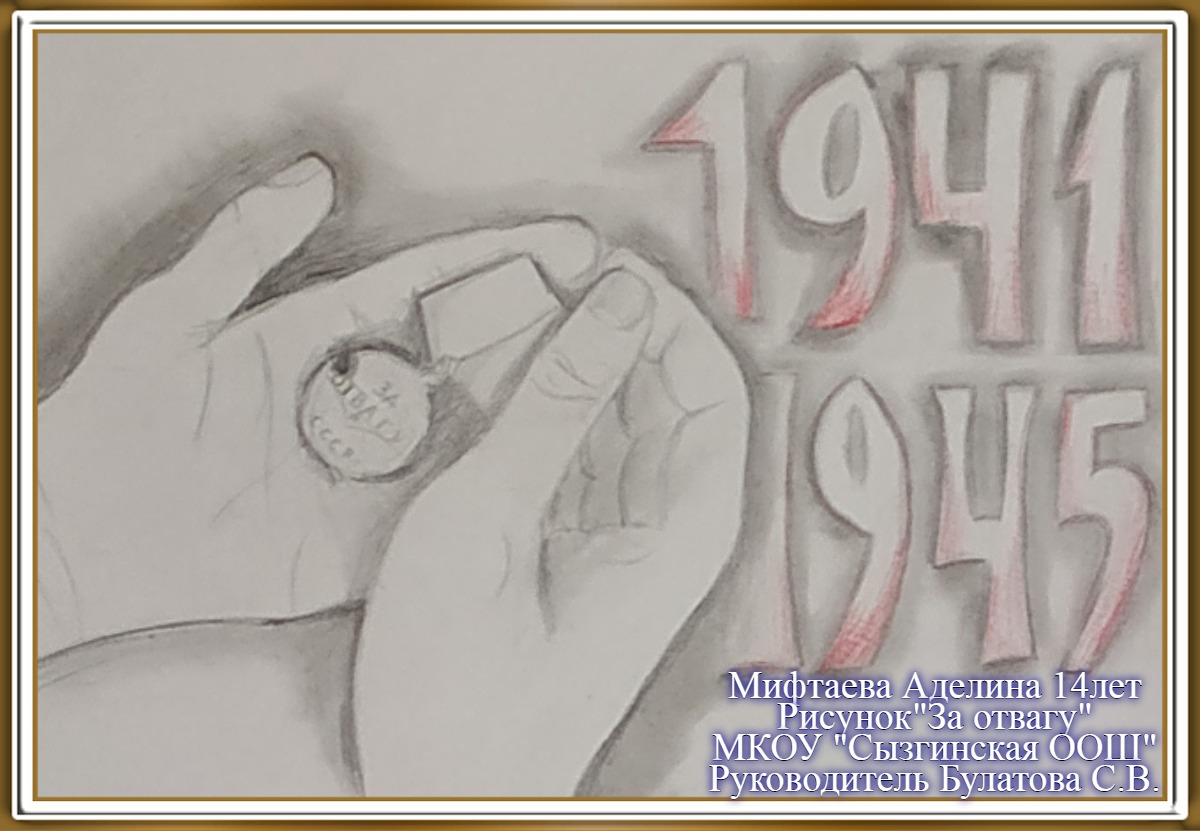 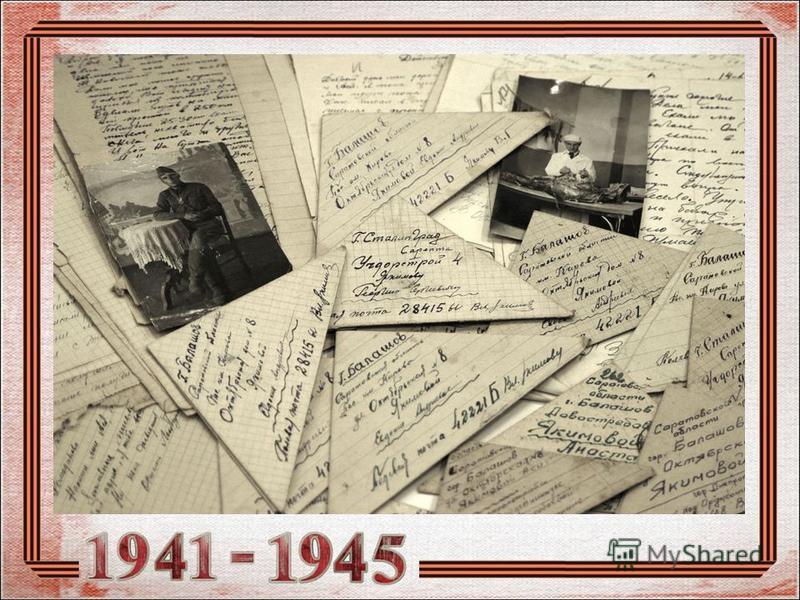 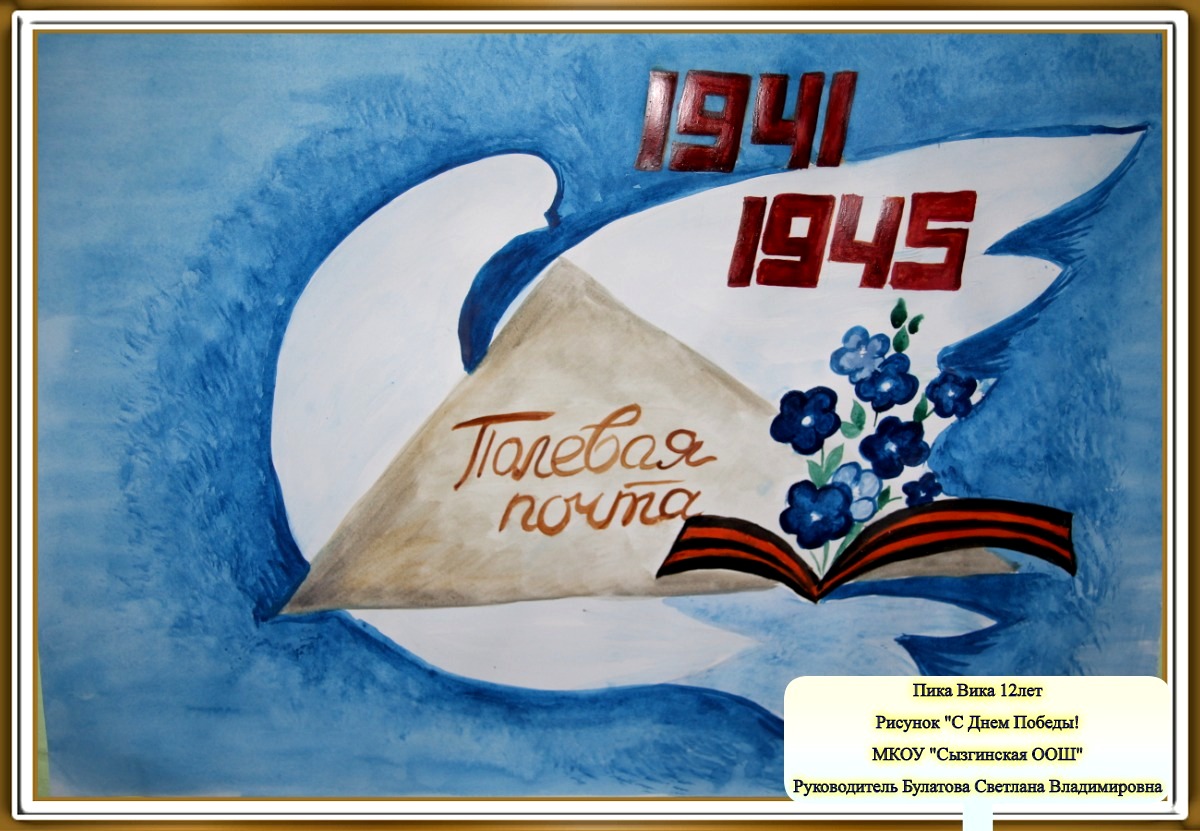 Письма с фронта..
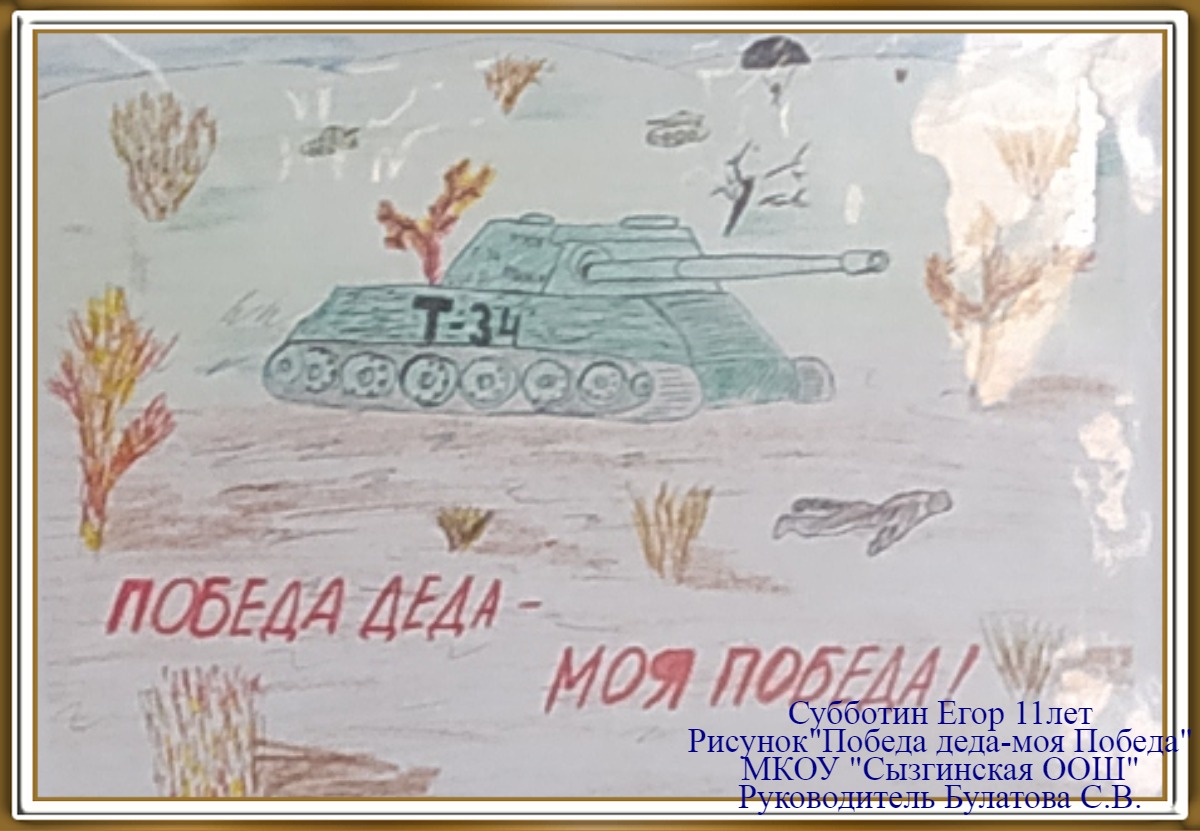 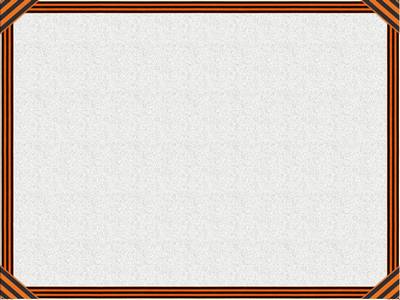 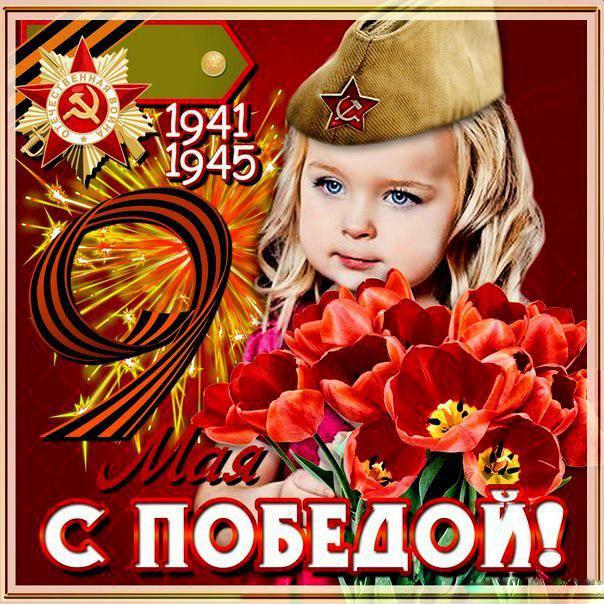 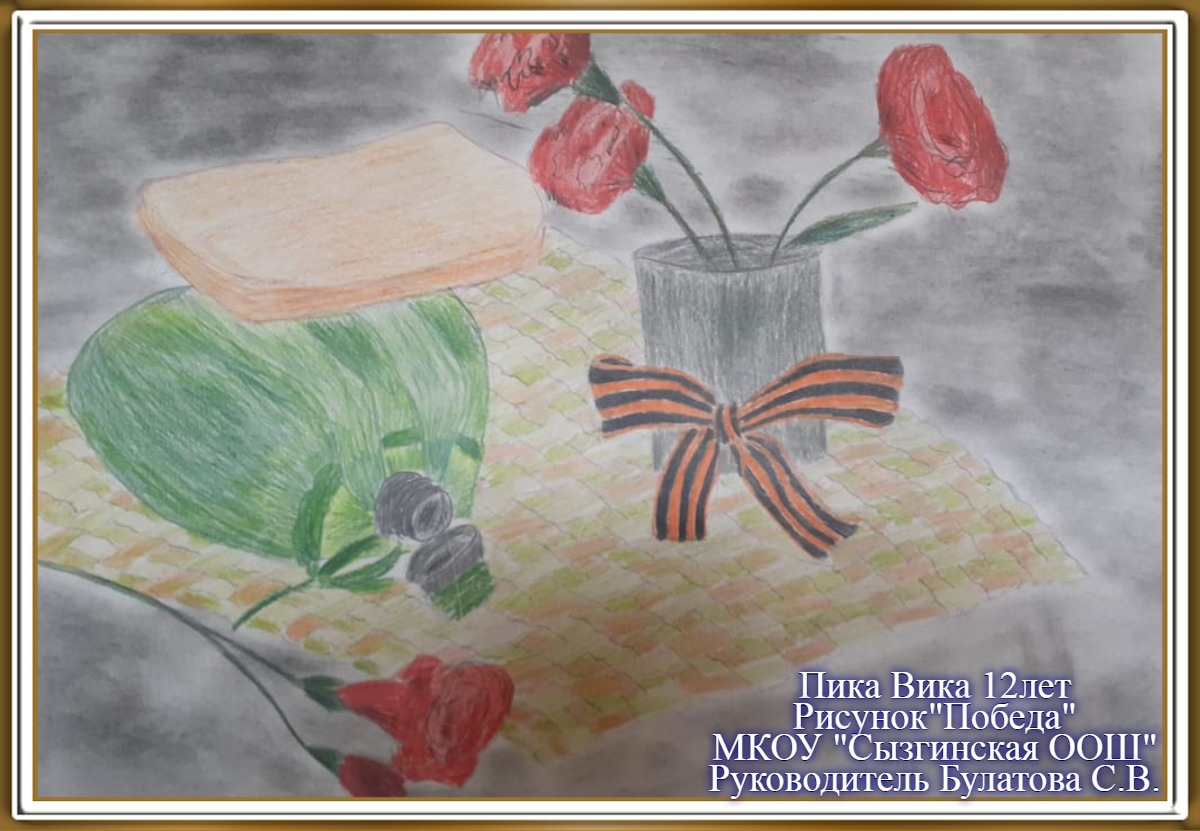 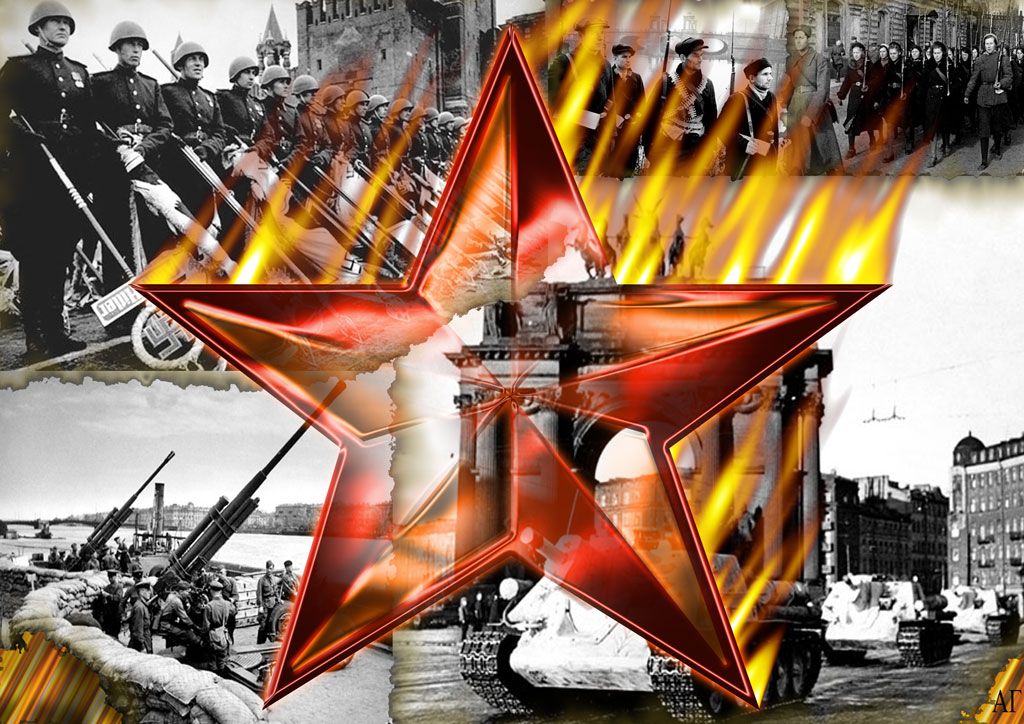 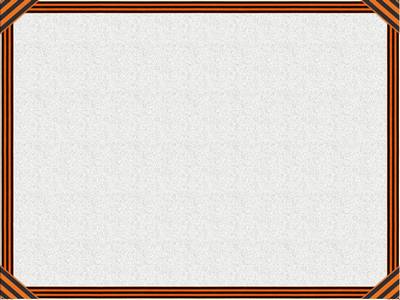 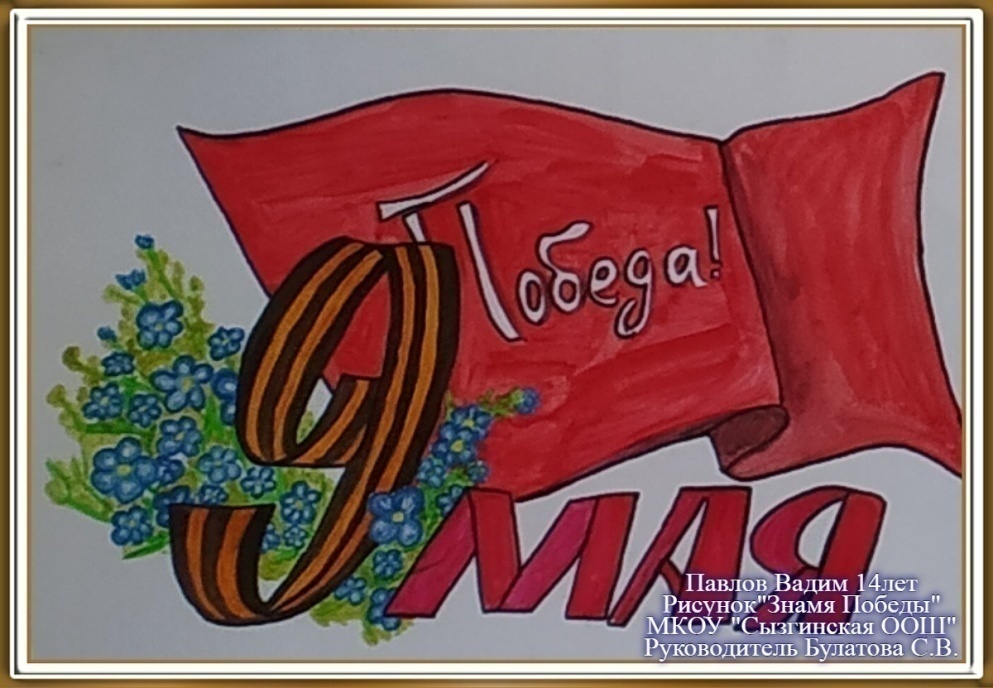 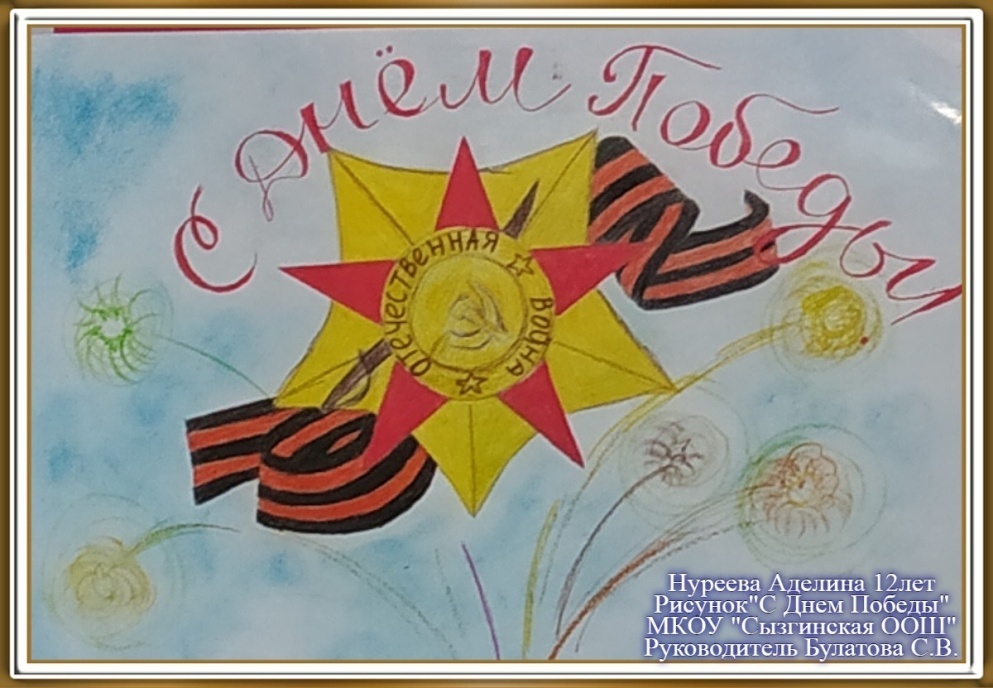 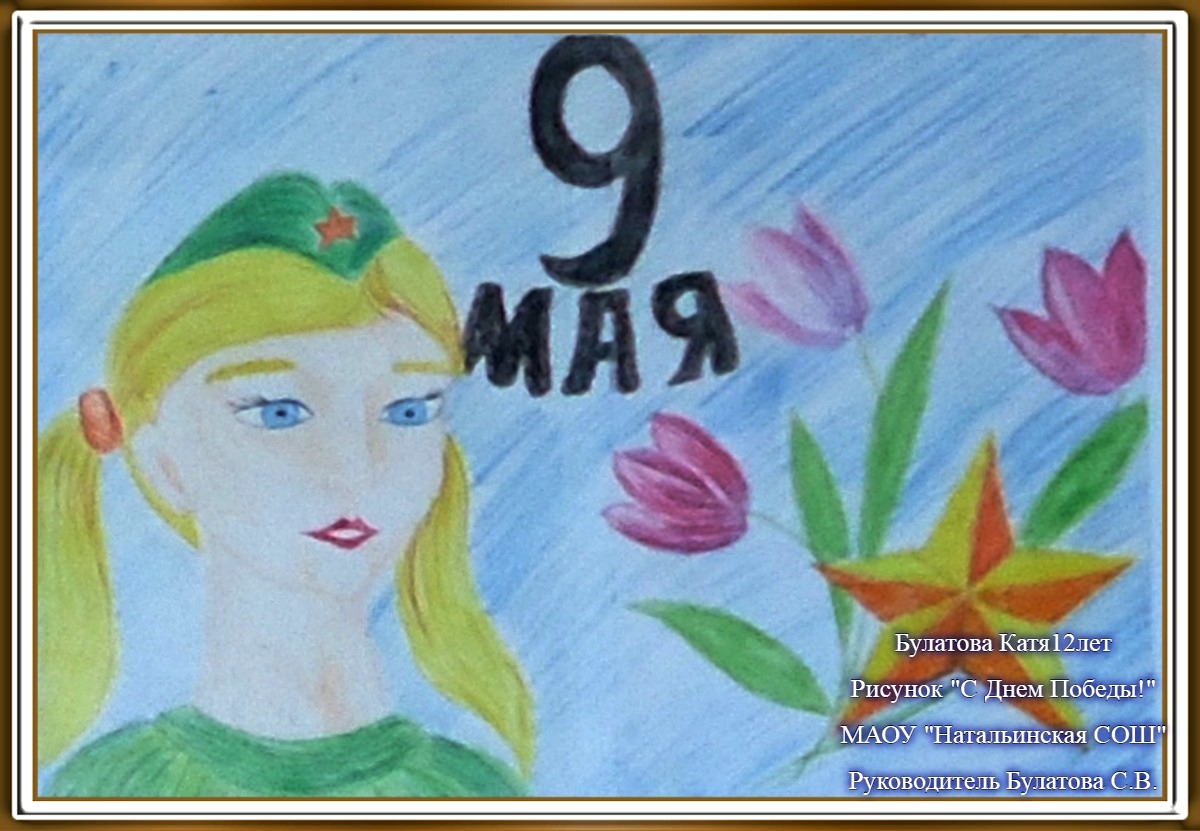 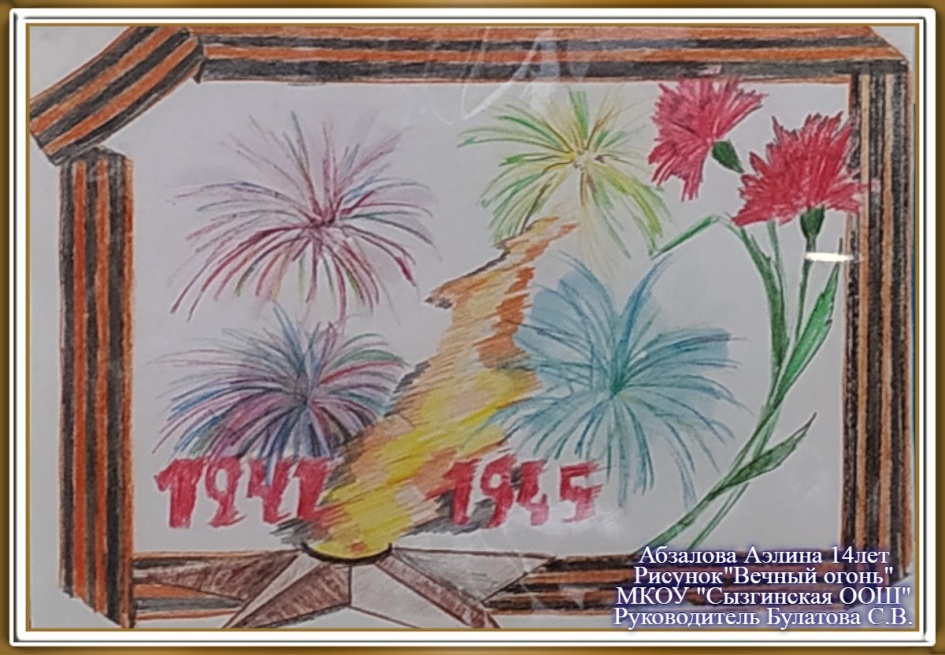 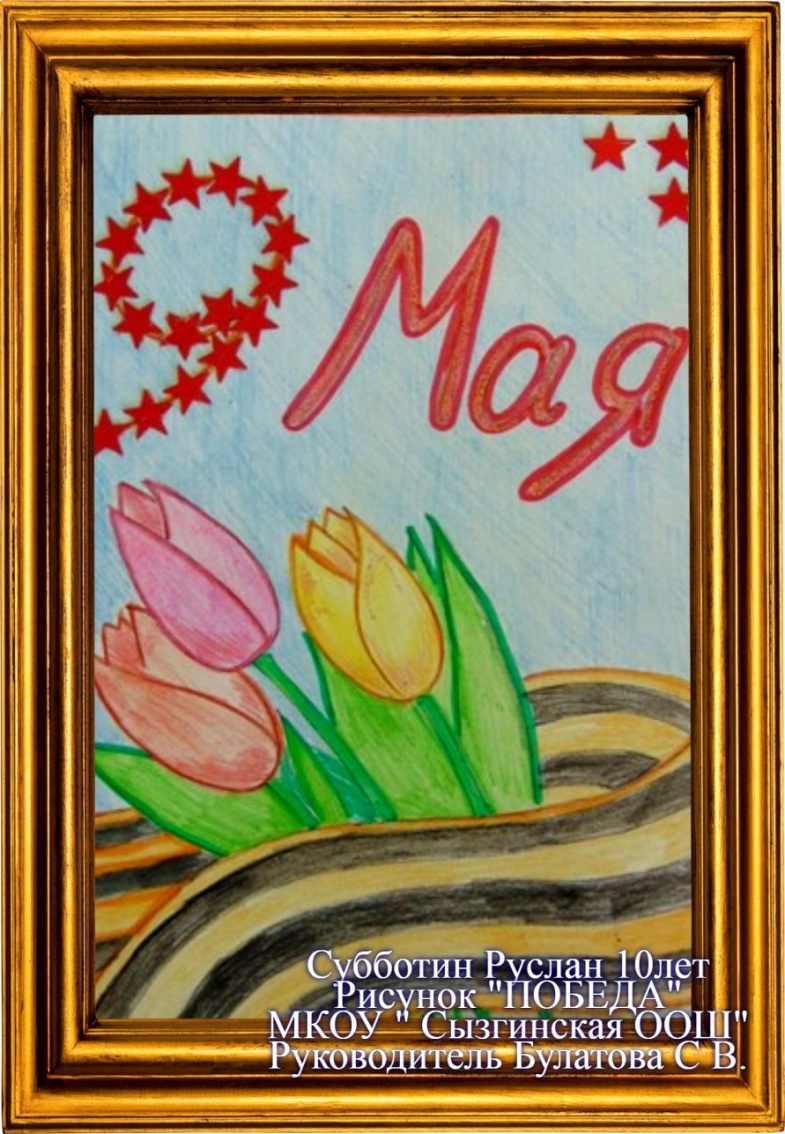 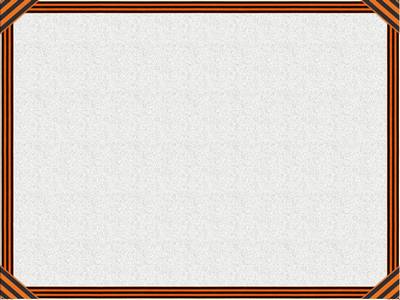 День Победы
глазами детей
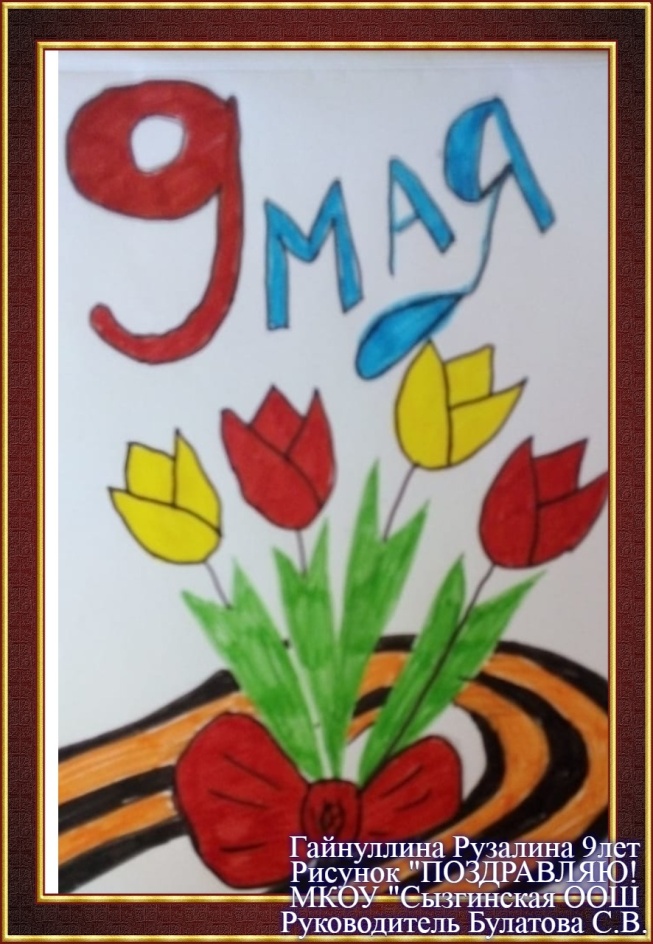 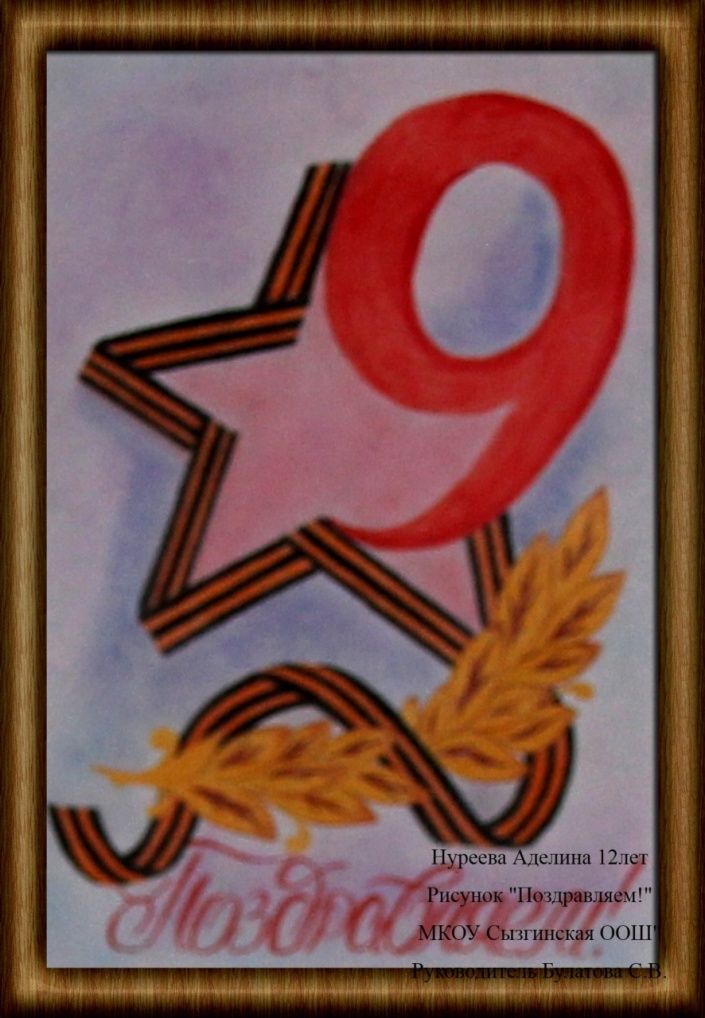 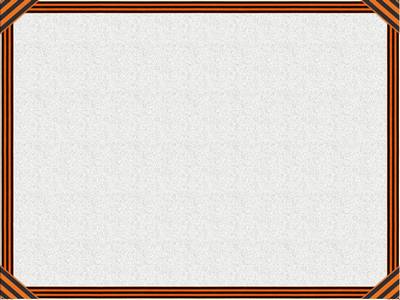 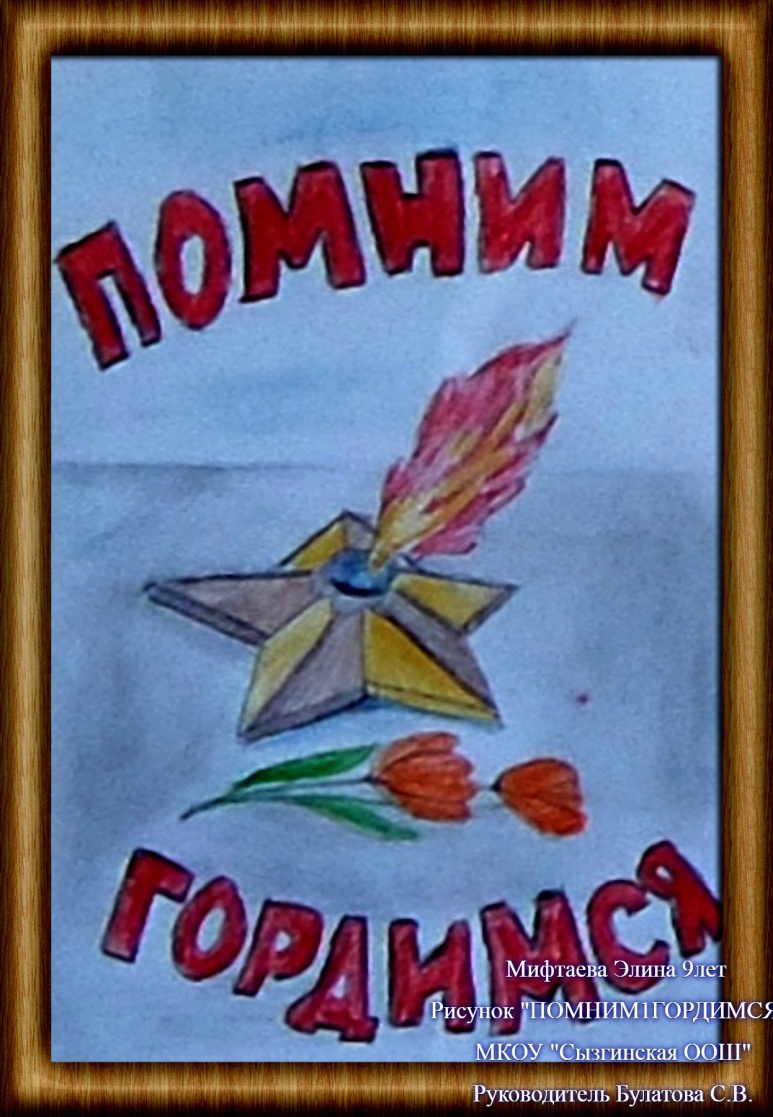 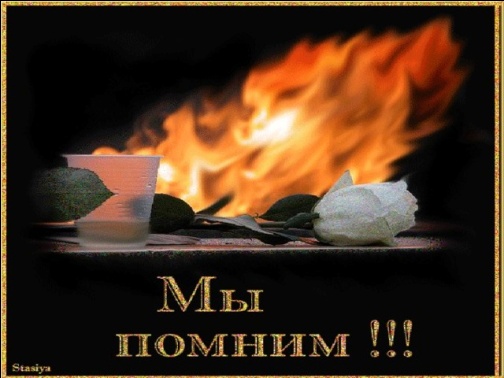 МЫ ПОМНИМ!
МЫ ЧТИМ!
МЫ ГОРДИМСЯ!
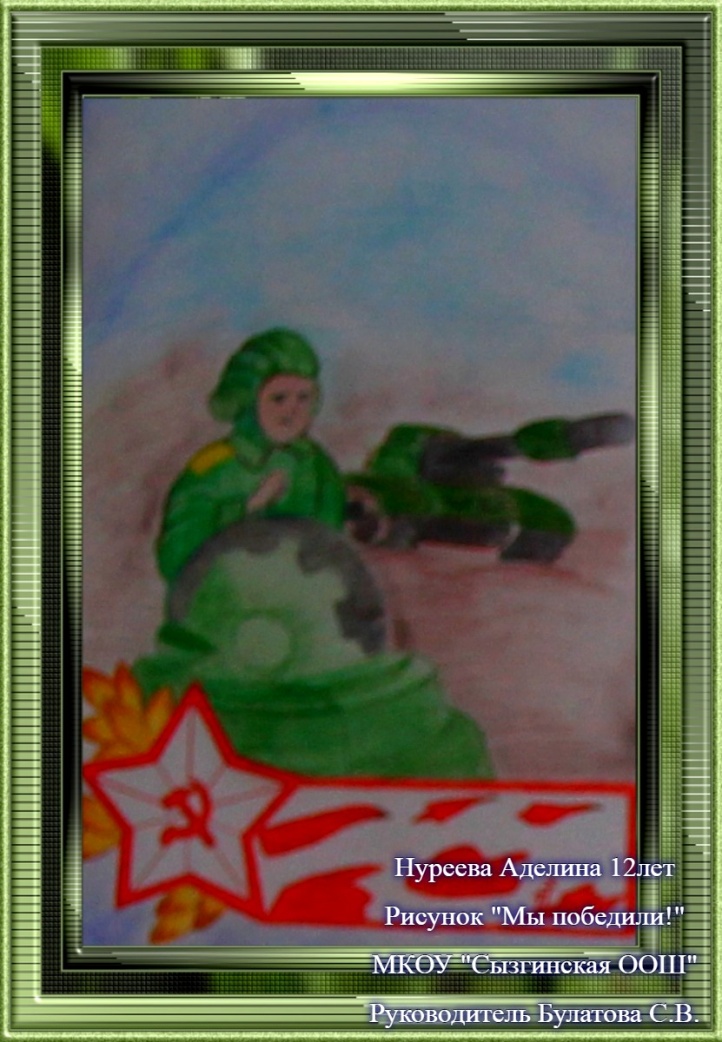 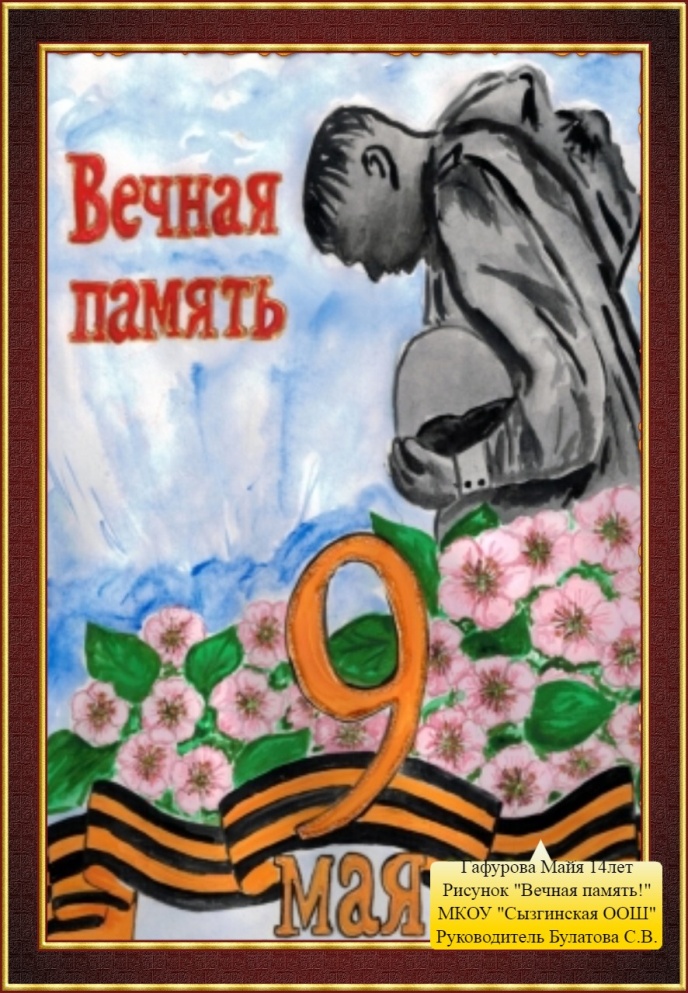 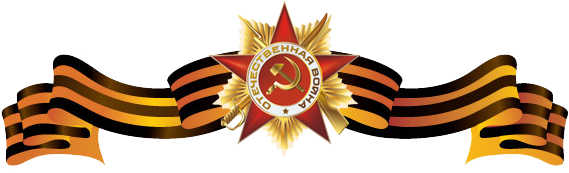 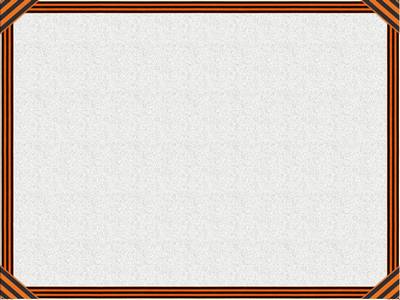 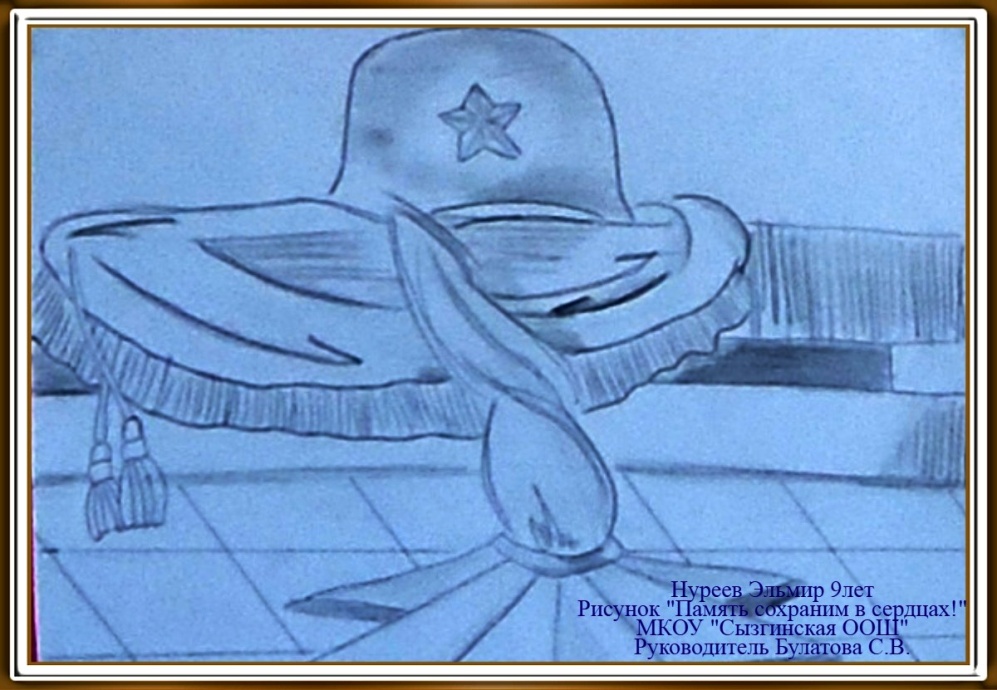 Никто не забыт,
Ничто не забыто!
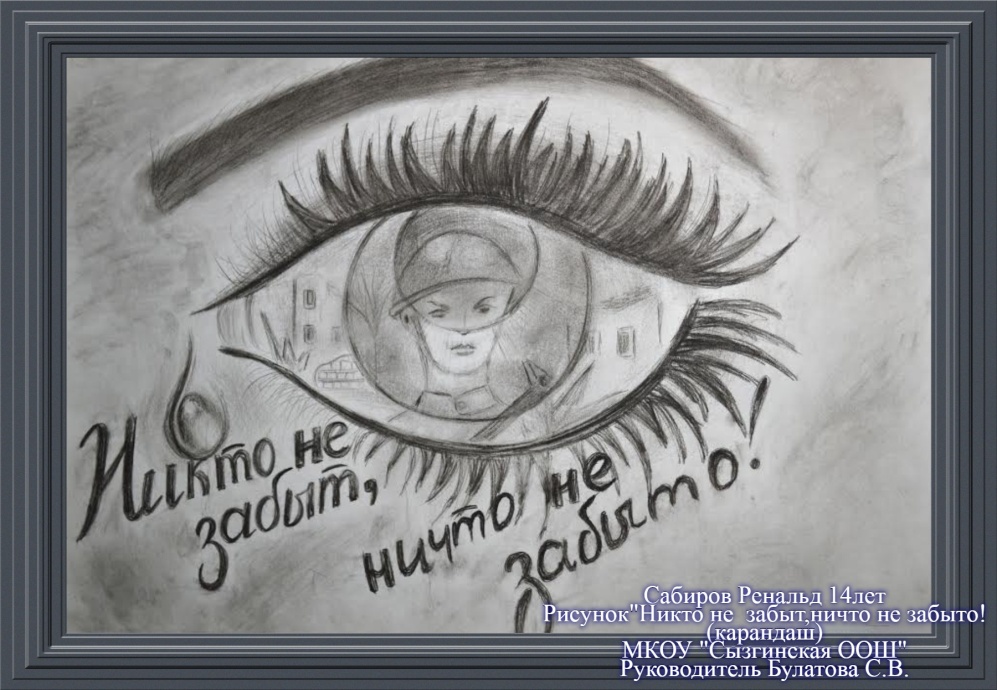 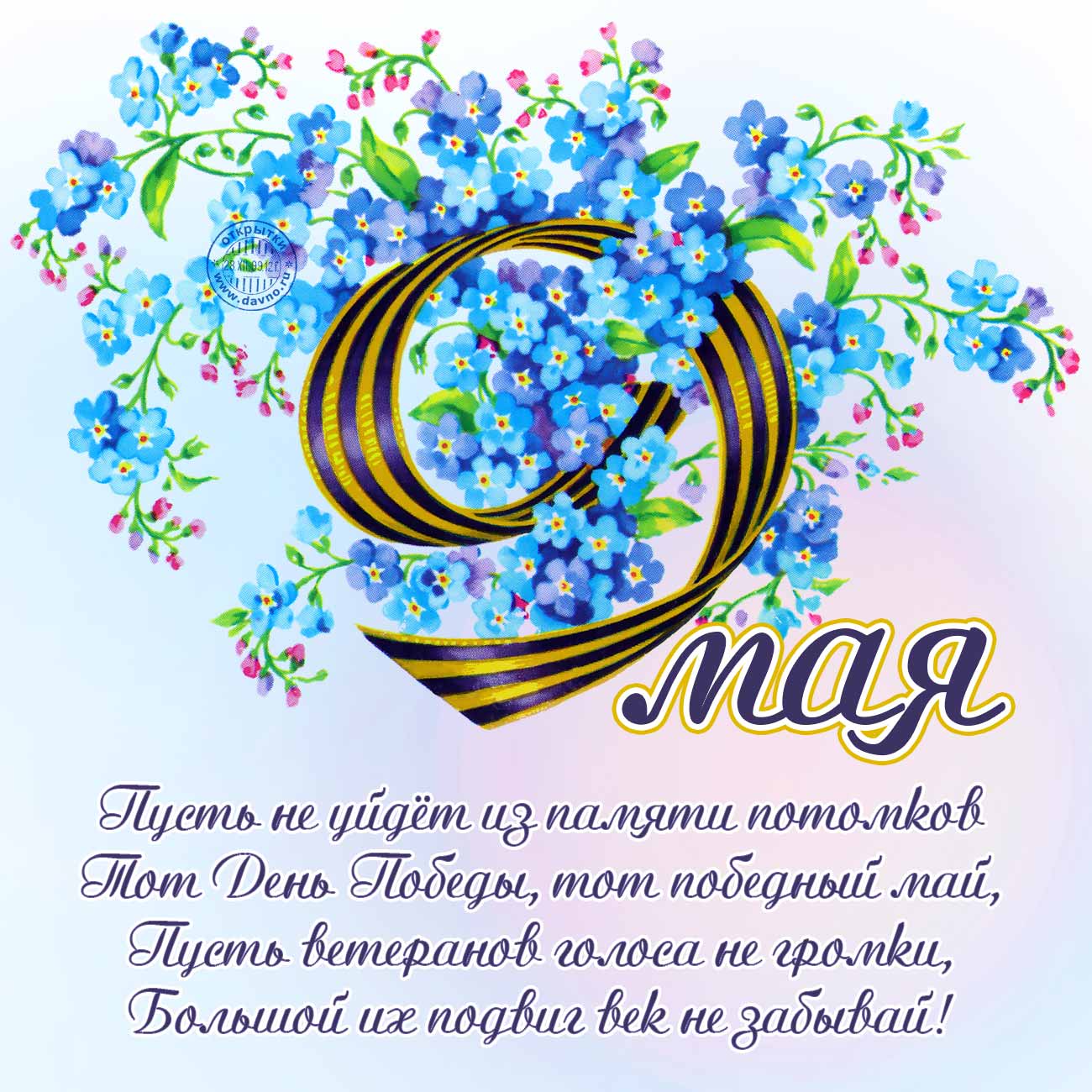 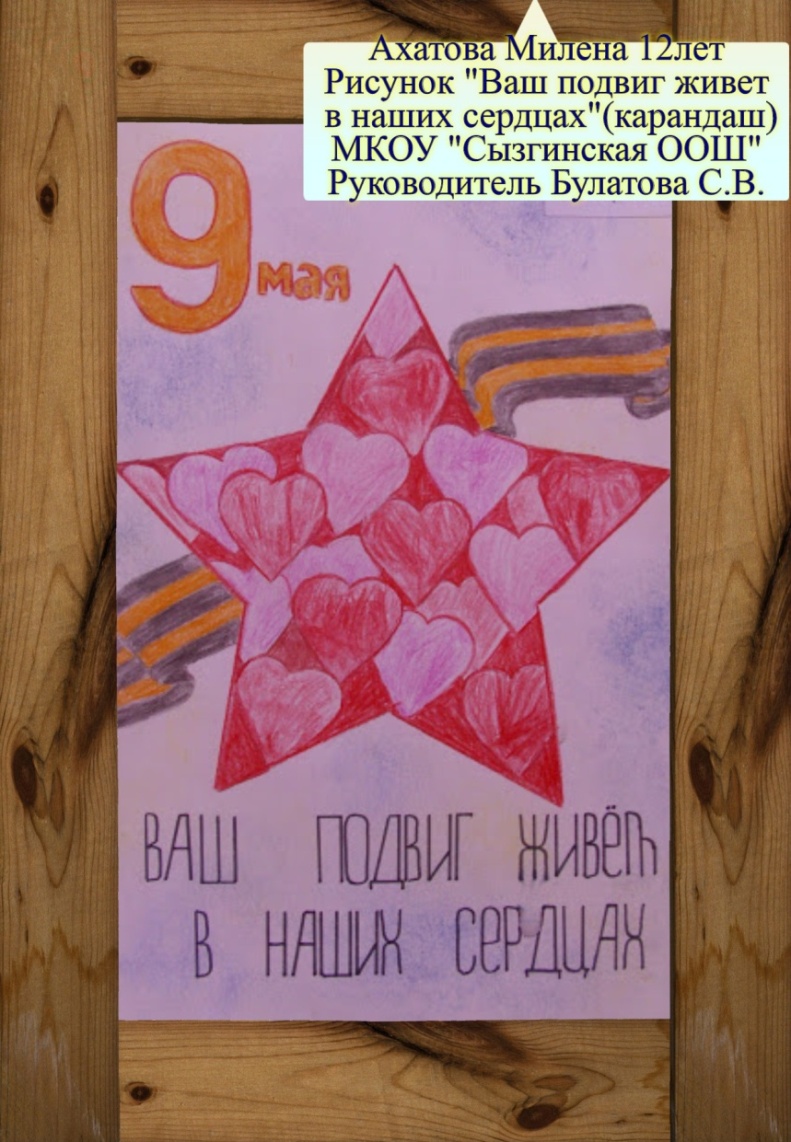 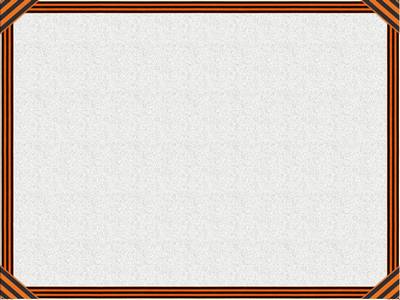 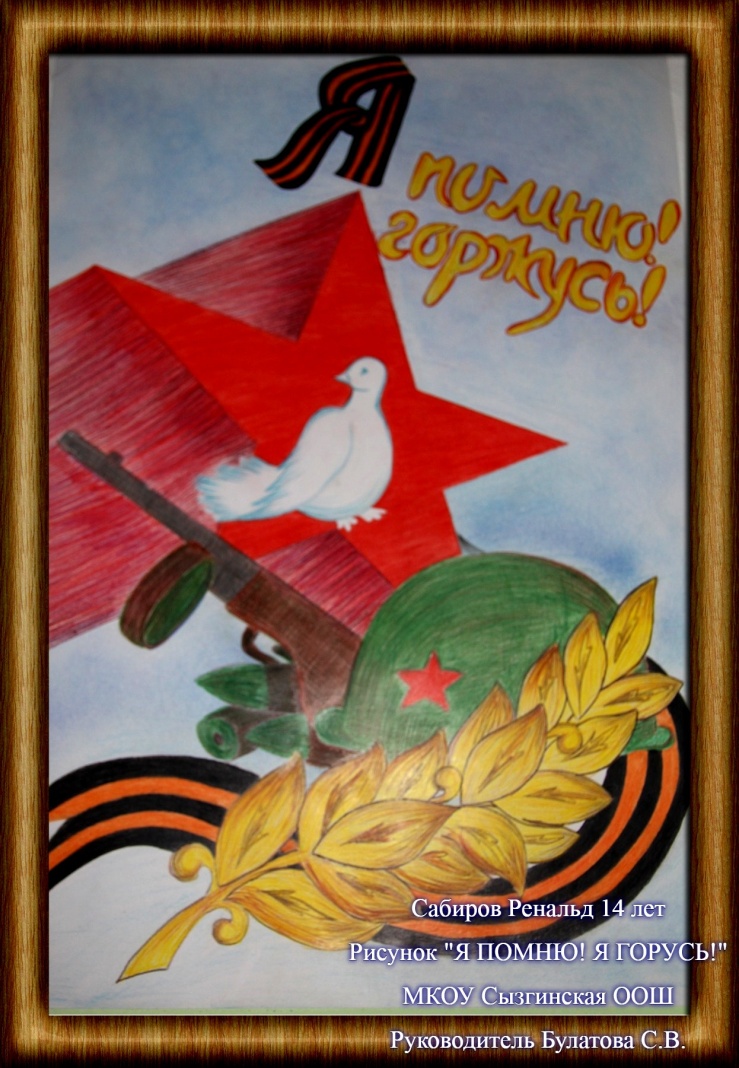 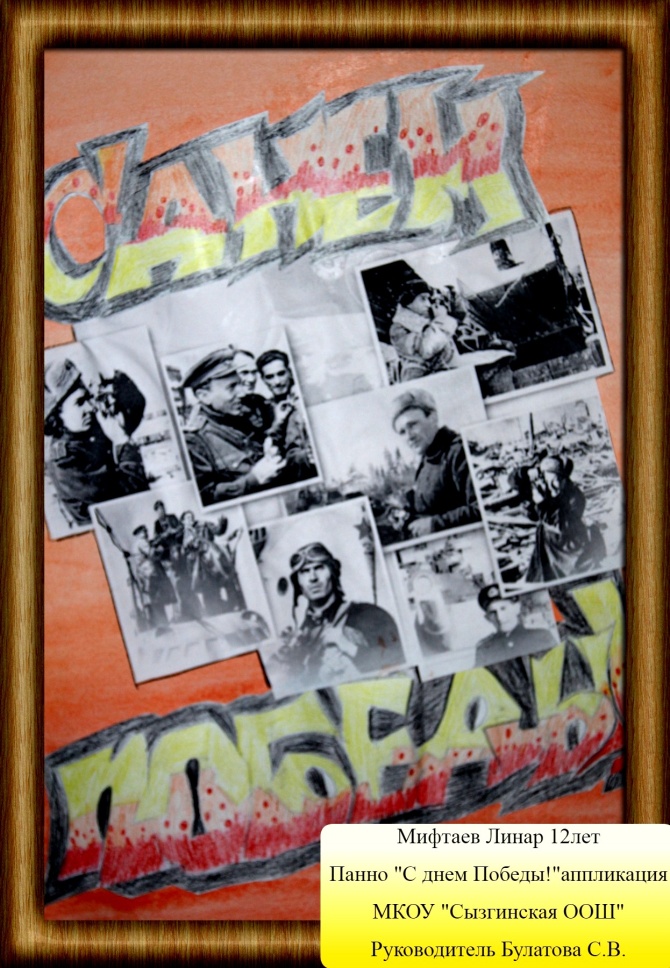 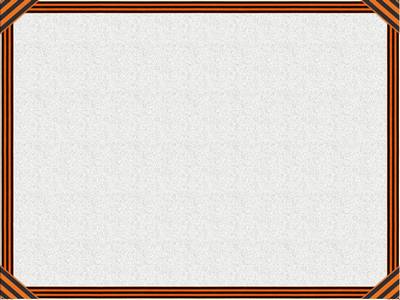 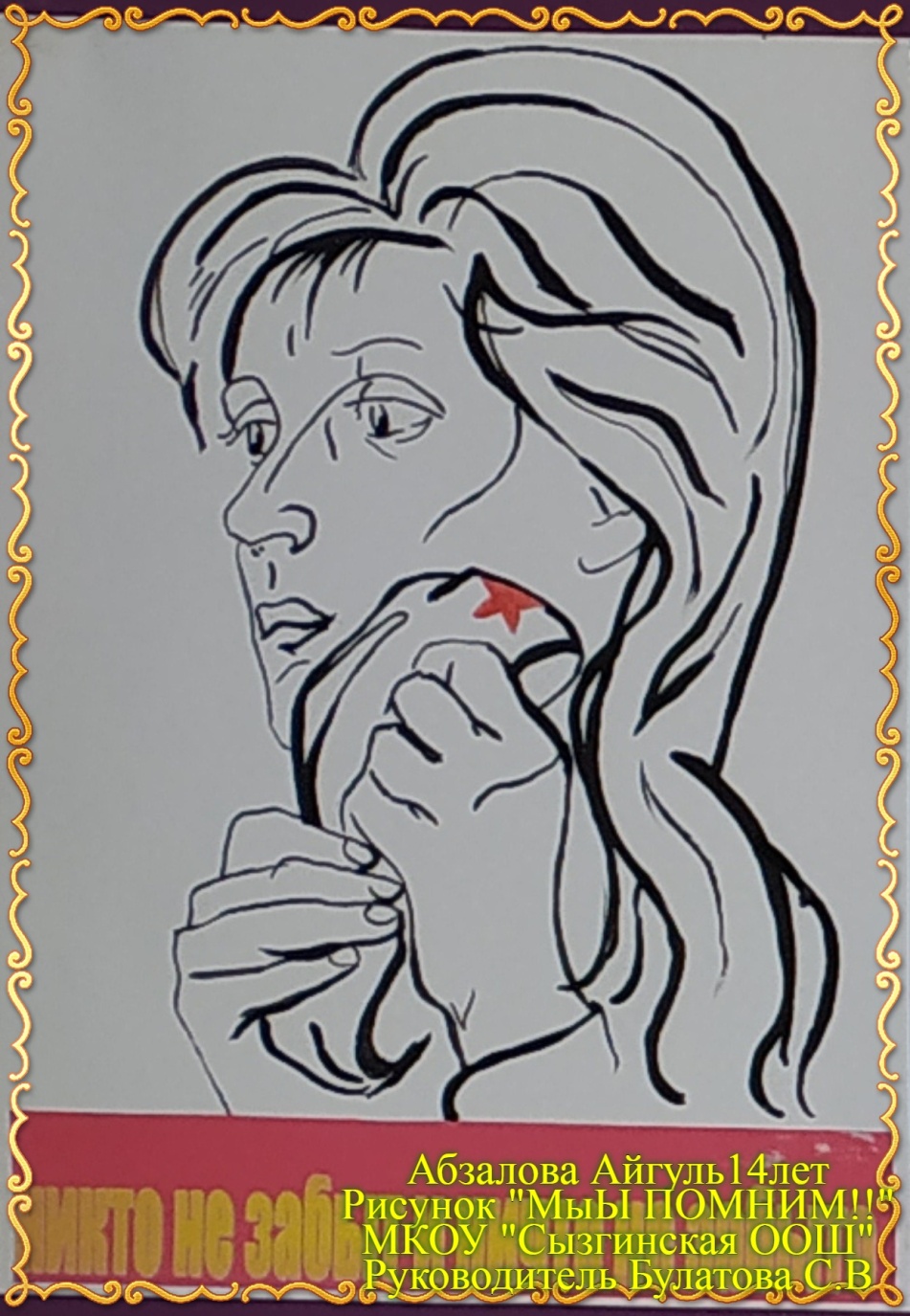 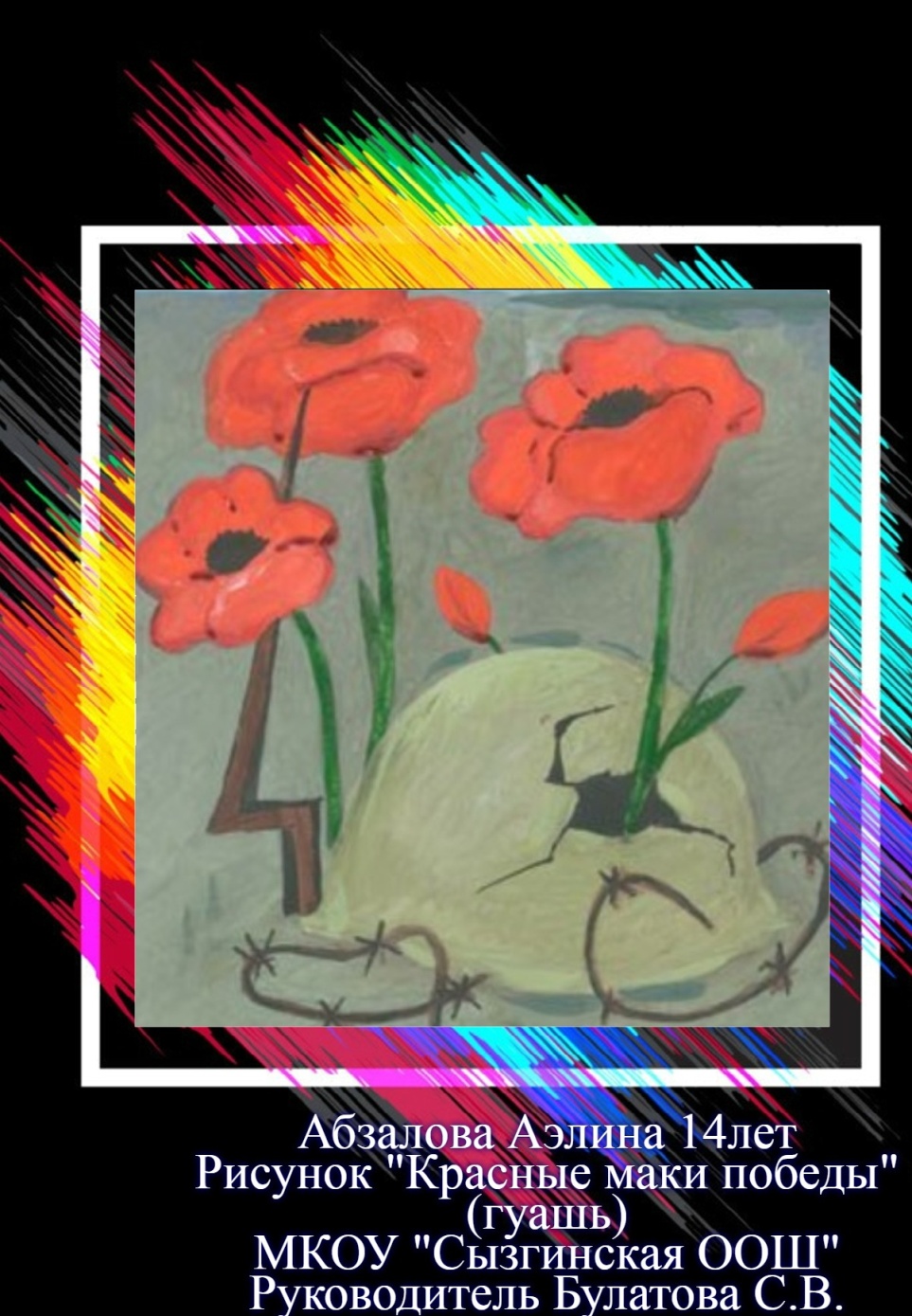 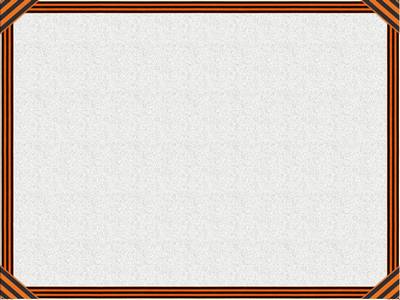 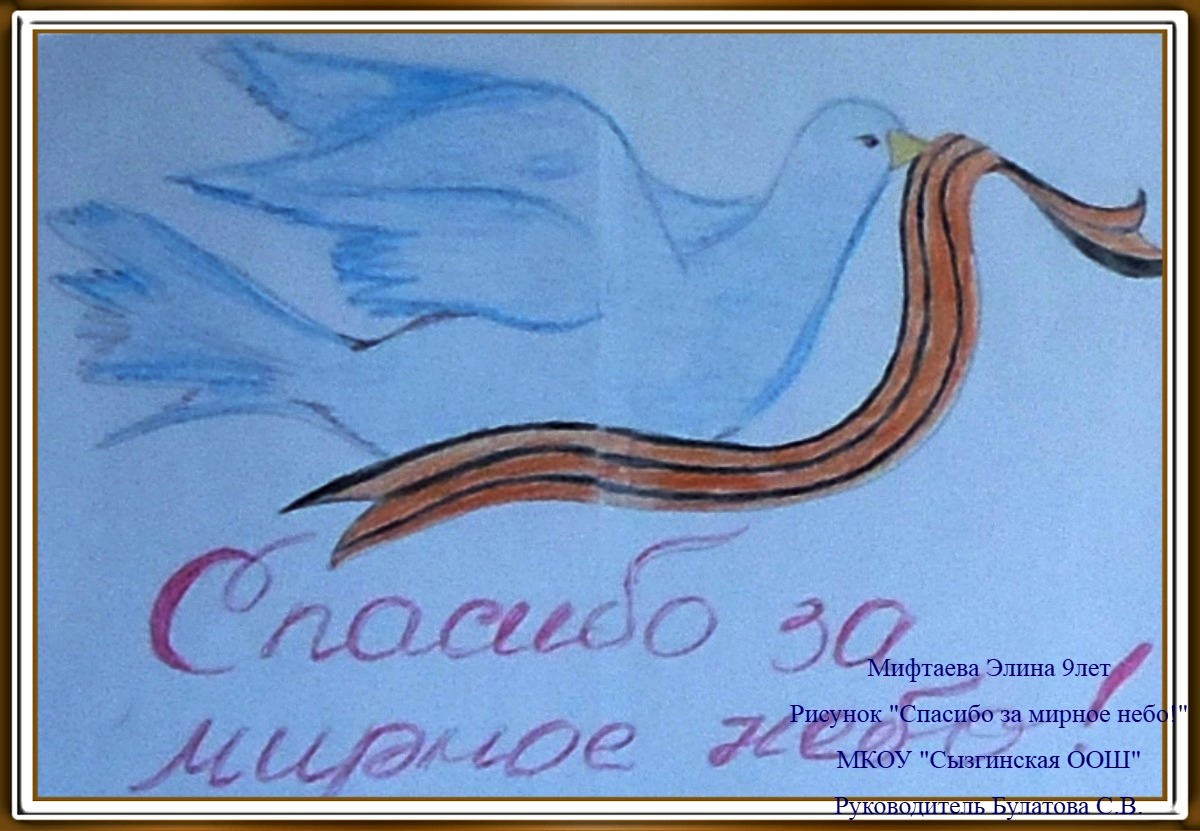 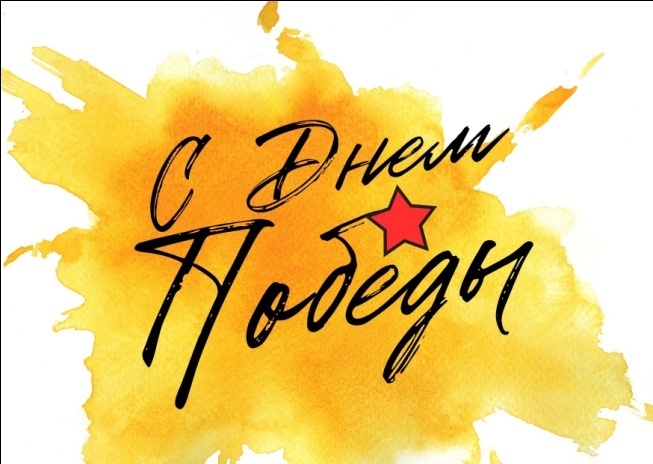 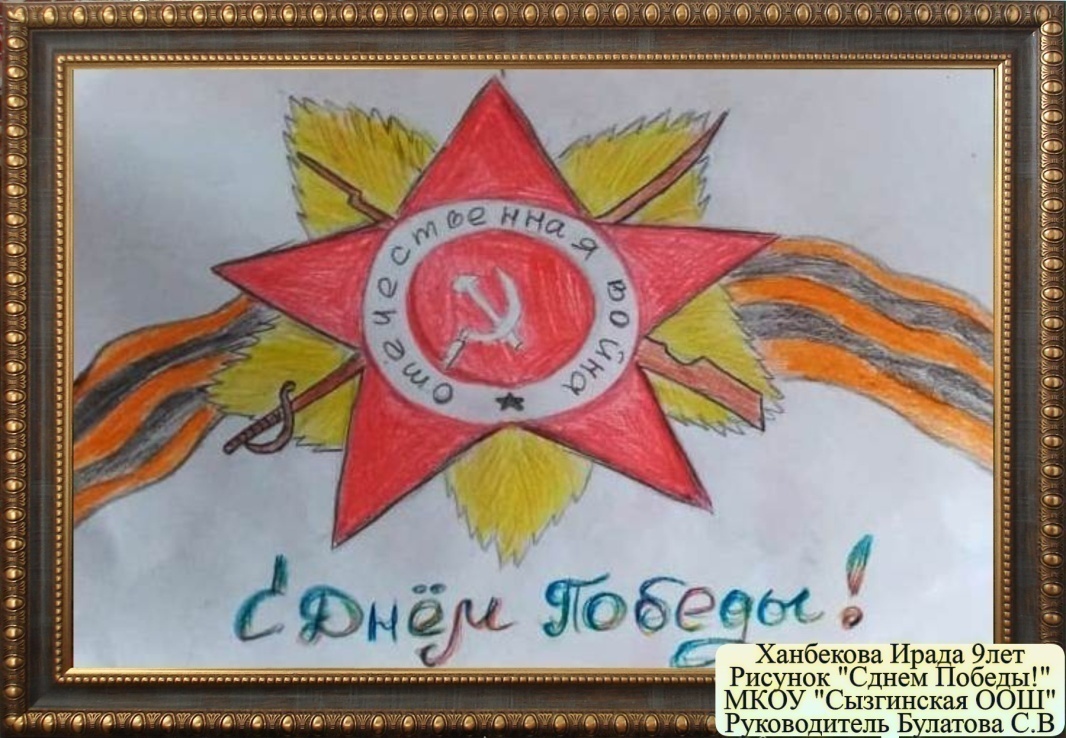 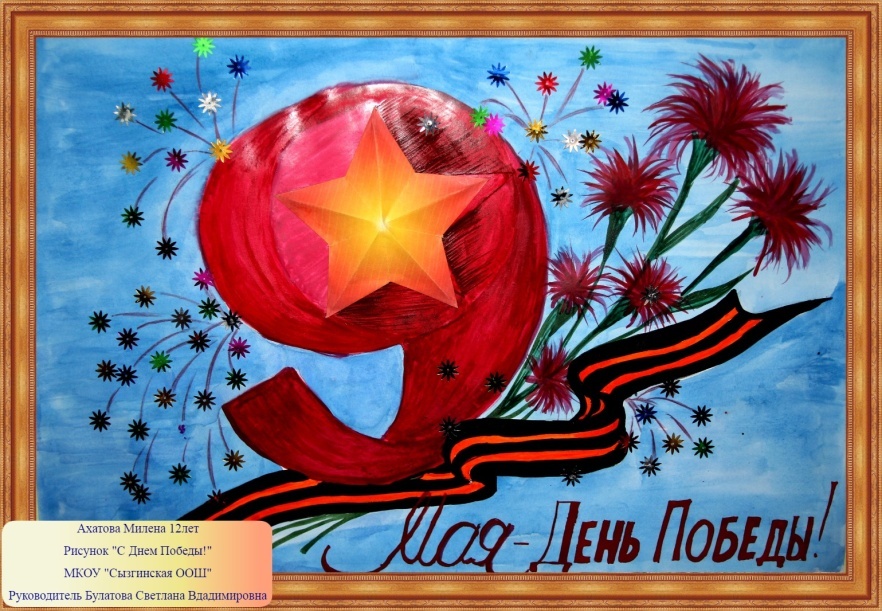 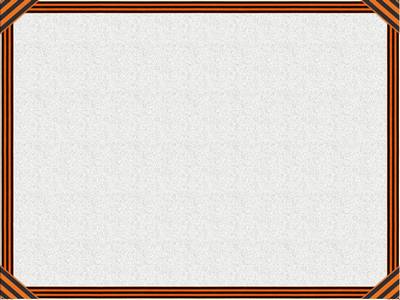 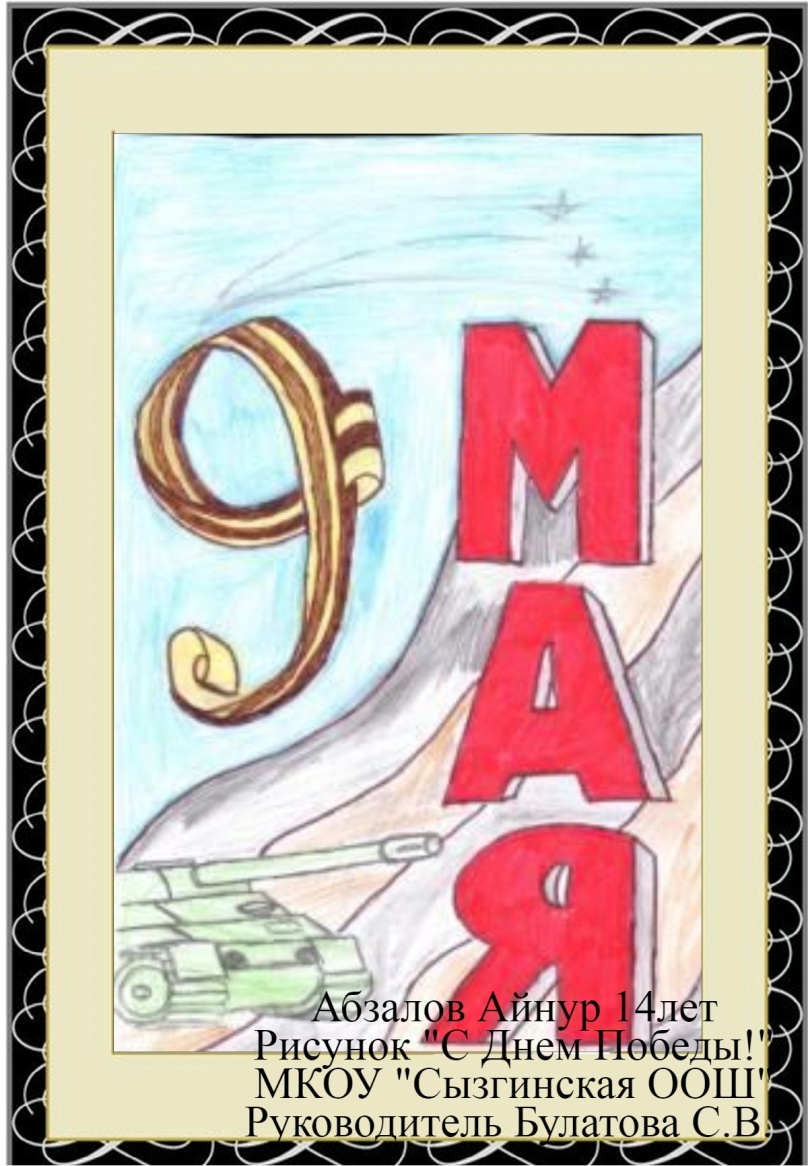 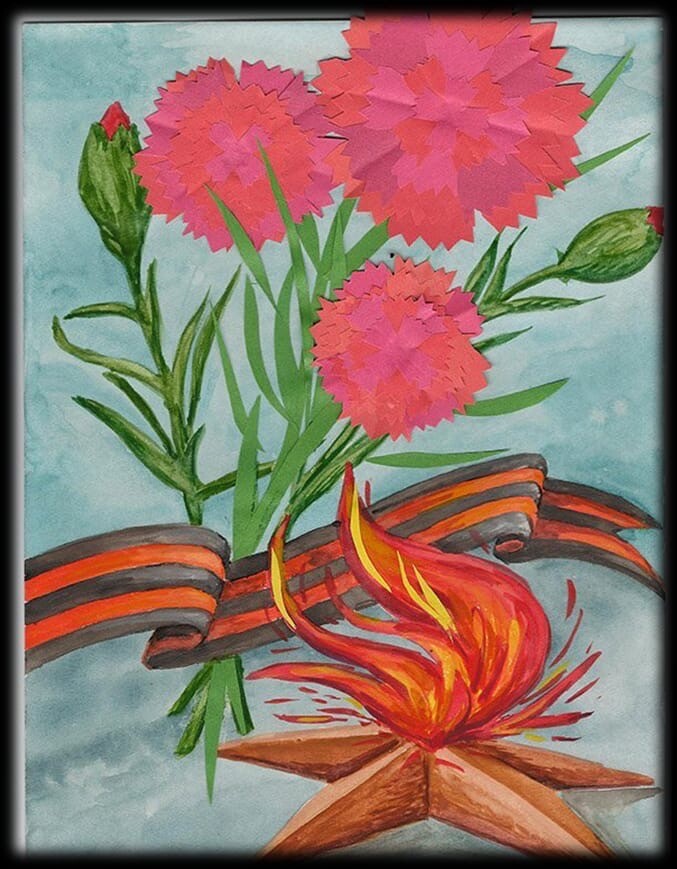 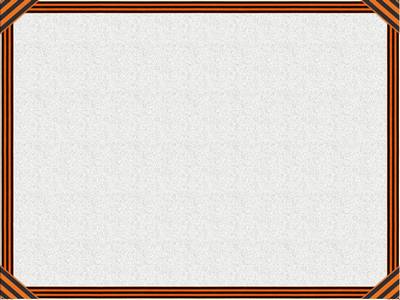 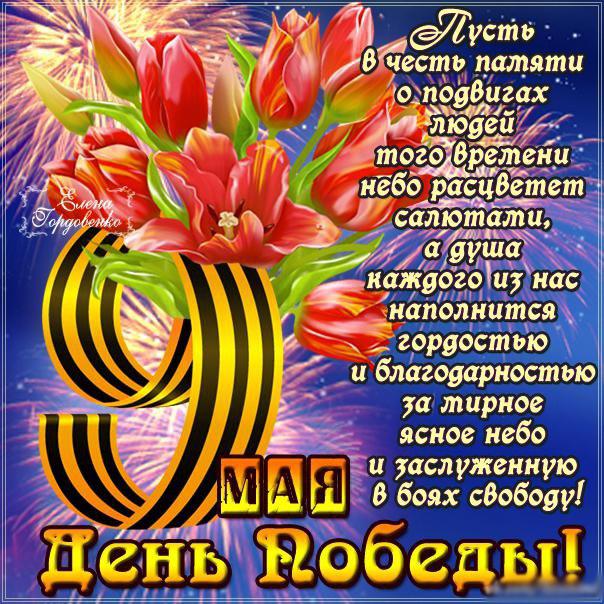